What I can do
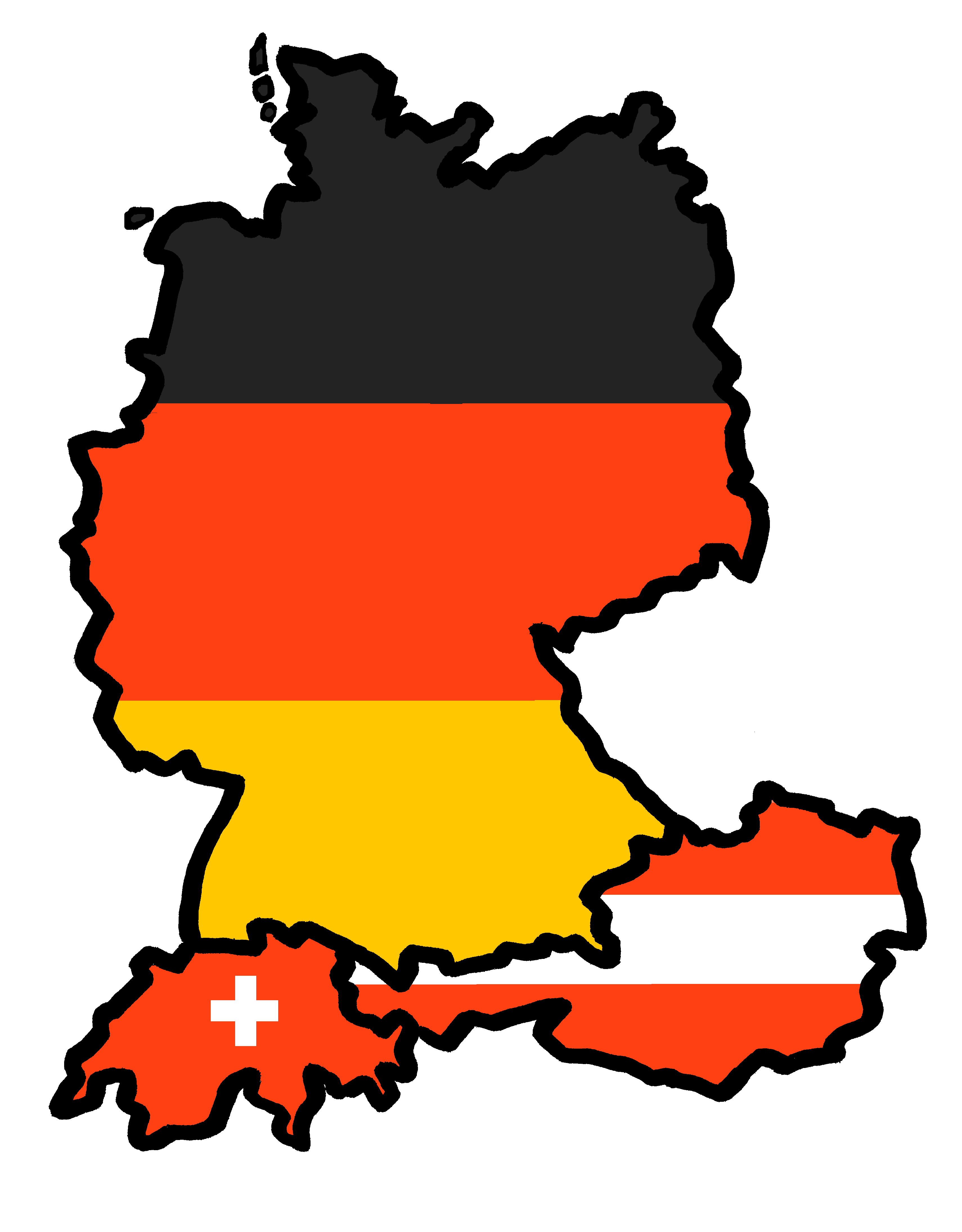 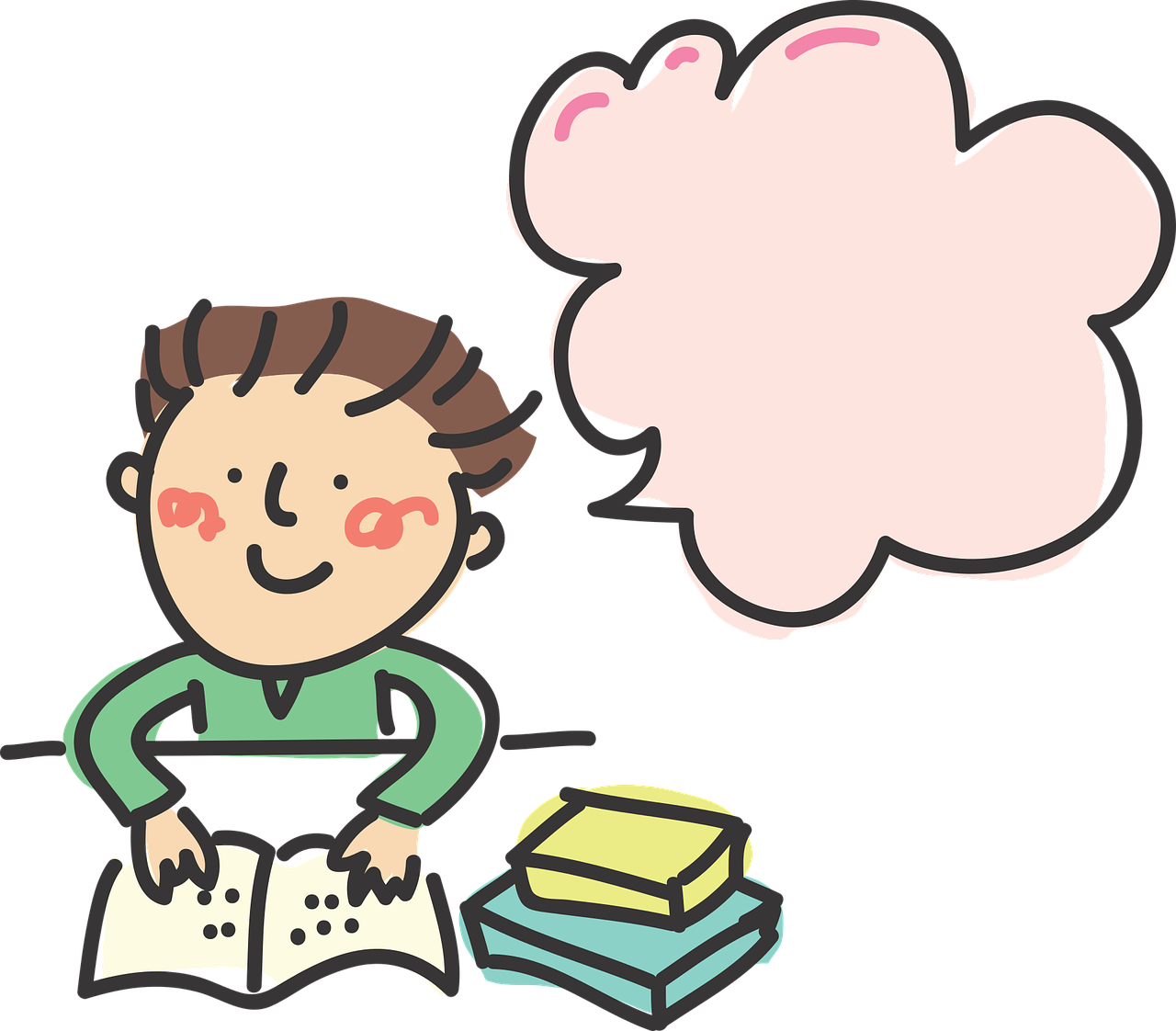 Ich kann* das!
rot
Follow ups 1-5
Term 1 Week 12
kann – can
[Speaker Notes: Artwork by Steve Clarke. All additional pictures selected from Pixabay and are available under a Creative Commons license, no attribution required.

Phonics:  revisit SSC long and short [a] [e] [i] [o] [u] (for these also write long or short); [ei] [ie] [w] [z] hard and soft [ch]
Vocabulary: revisit words from lessons 1 - 11
Jones, R.L & Tschirner, E. (2019). A frequency dictionary of German: Core vocabulary for learners. London: Routledge.

The frequency rankings for words that occur in this PowerPoint which have been previously introduced in these resources are given in the SOW and in the resources that first
introduced and formally re-visited those words. 
For any other words that occur incidentally in this PowerPoint, frequency rankings will be provided in the notes field wherever possible.]
Follow up 1
long
 [u]
short
 [u]
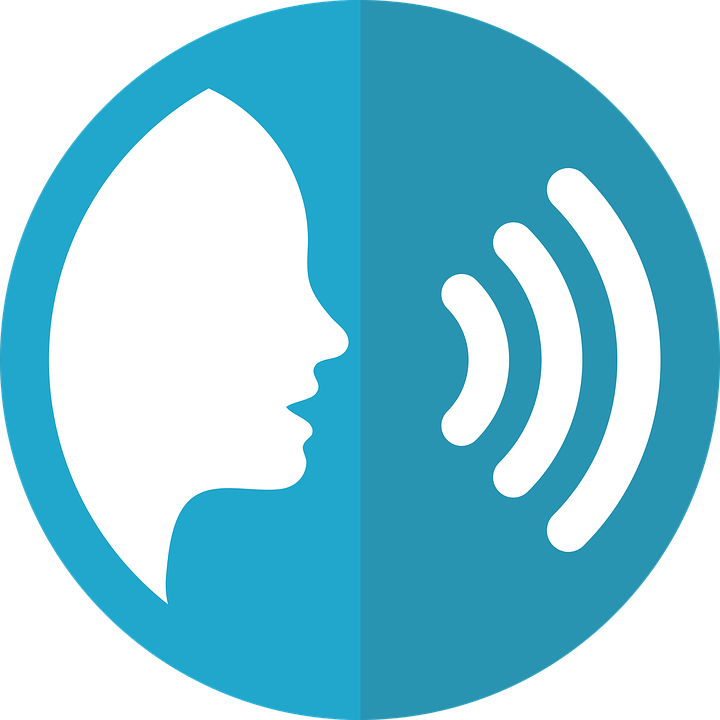 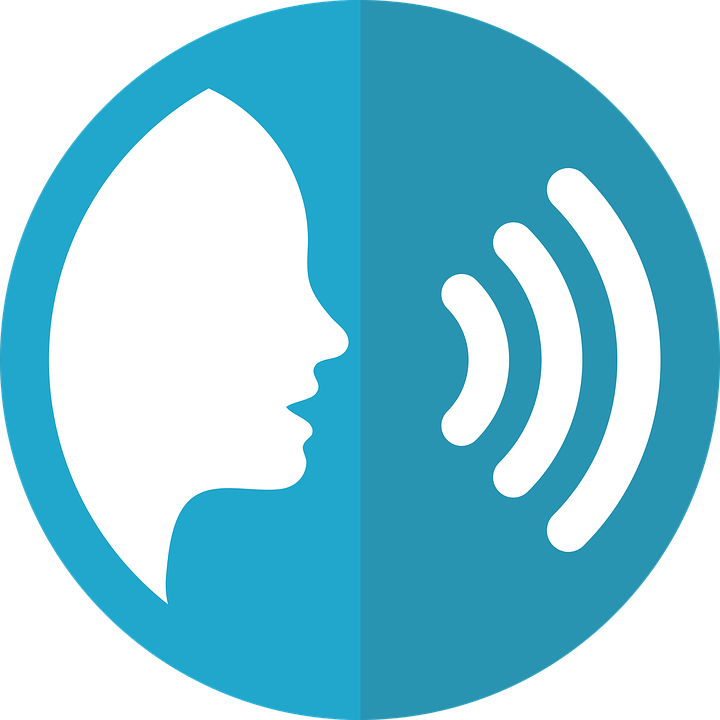 aussprechen
aussprechen
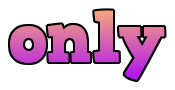 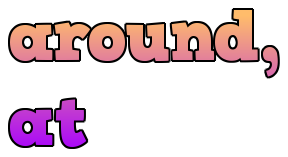 um
nur
[around, at]
[only]
[Speaker Notes: Timing: 5 minutes (eight slides)

Aim: to practise read aloud of SSC learnt so far with unknown words.

Procedure:
Tell pupils that they are going to practise the sounds of German that they have learnt this year.
Click to bring up the first ‘flashcard’. 
Elicit the SSC first. (To bring all pupils in together, teachers could use a silent 3-2-1 countdown gesture with their fingers).
Elicit the word, using the same countdown procedure.
Click to bring up the 2nd flashcard and repeat steps 1-4.

Word frequency (1 is the most frequent word in German): 
nur  [123] um [44]
Jones, R.L & Tschirner, E. (2019). A frequency dictionary of German: Core vocabulary for learners. London: Routledge.]
Follow up 1
long
 [a]
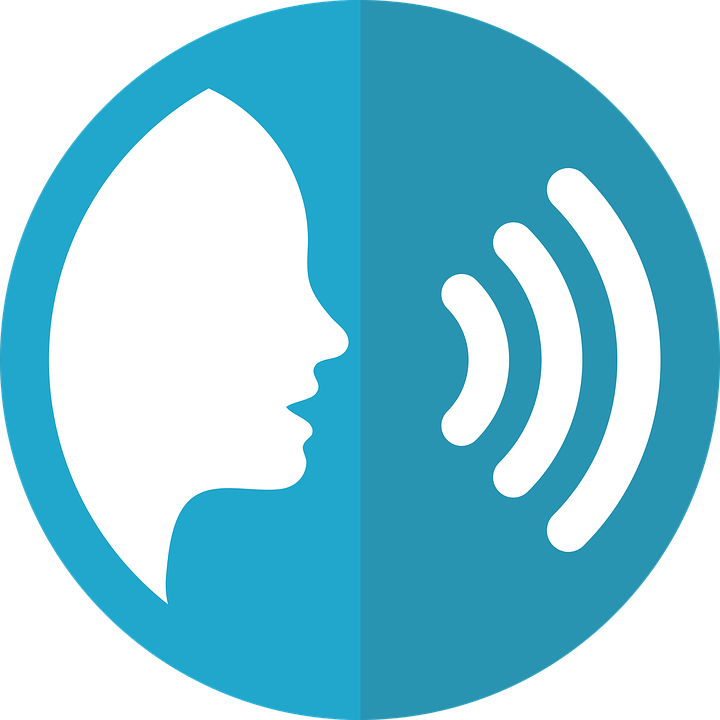 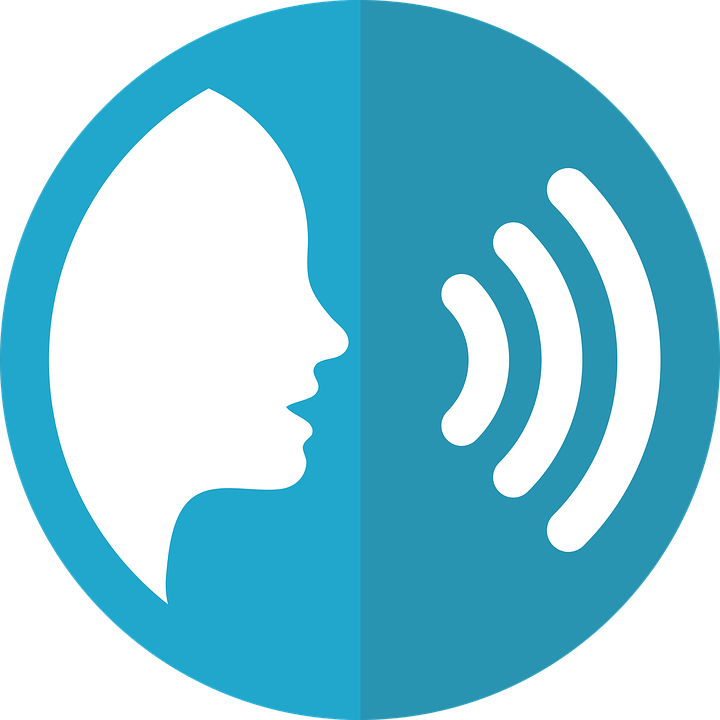 short
 [a]
aussprechen
aussprechen
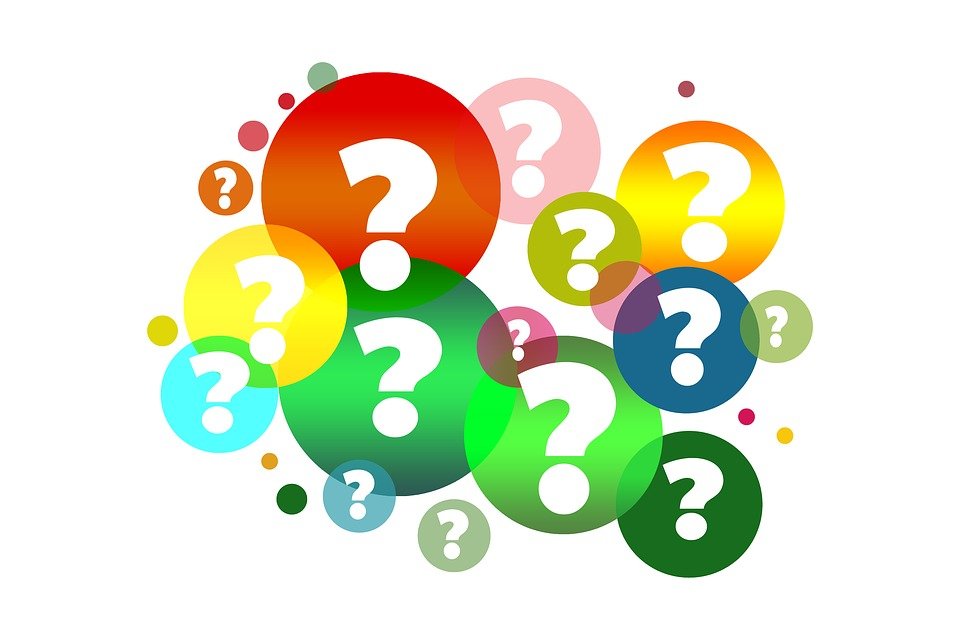 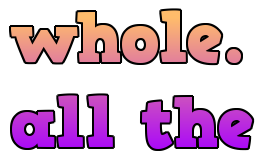 ganz
fragen
[to ask]
[whole, all the]
[Speaker Notes: [2/8]


Word frequency (1 is the most frequent word in German): 
fragen  [153] ganz [69]]
Follow up 1
short
 [o]
long
 [o]
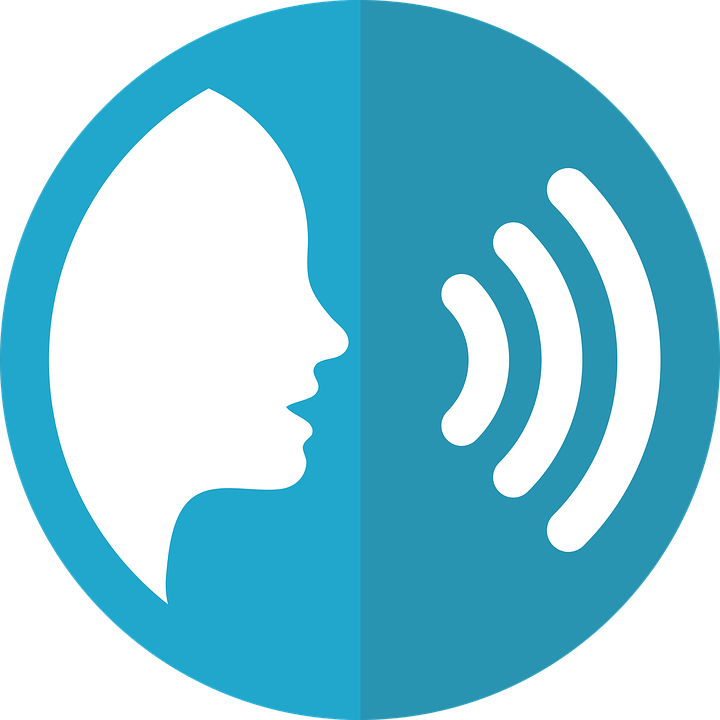 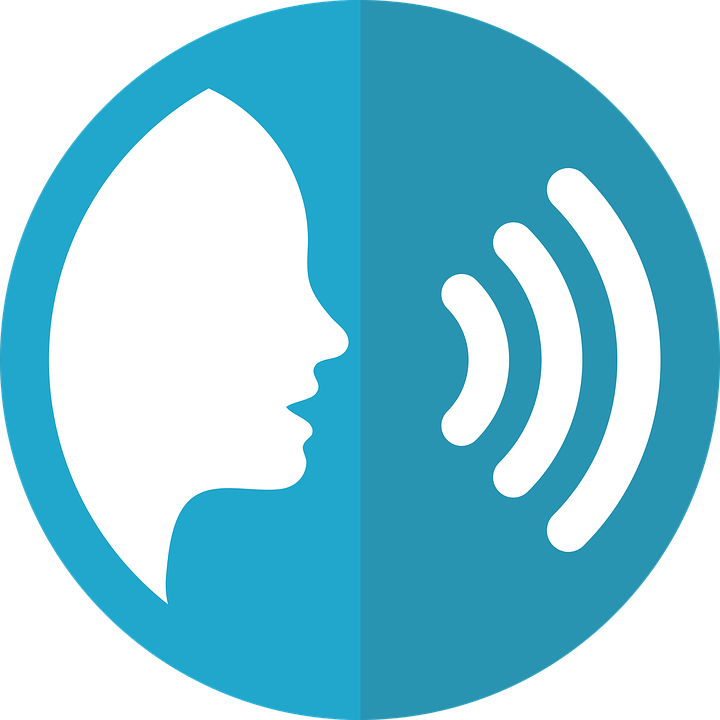 aussprechen
aussprechen
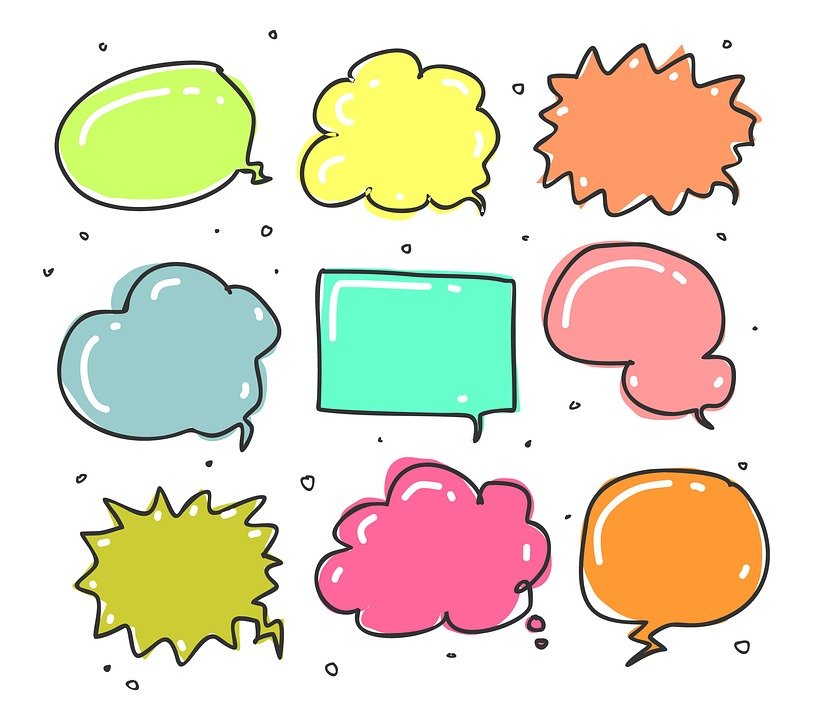 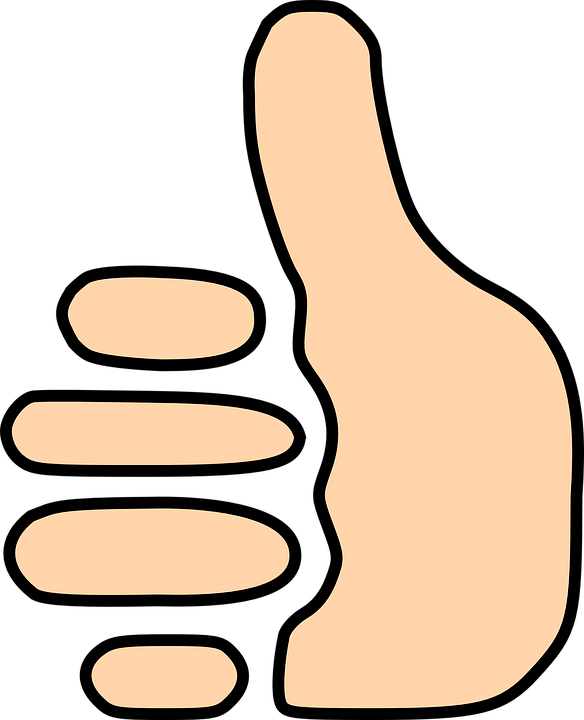 wohl
Wort
[well]
[word]
[Speaker Notes: 3/8


Word frequency (1 is the most frequent word in German): 
wohl [261] Wort [194]]
Follow up 1
[ie]
[ei]
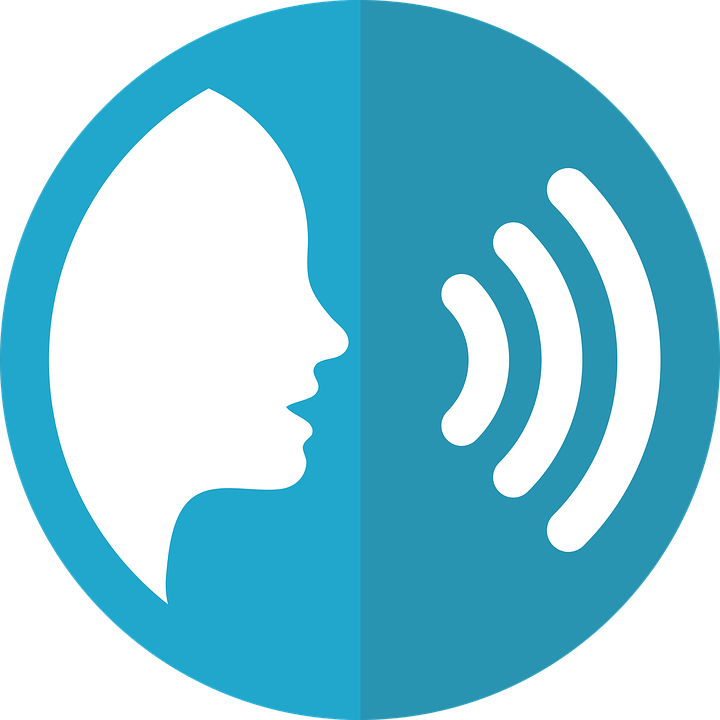 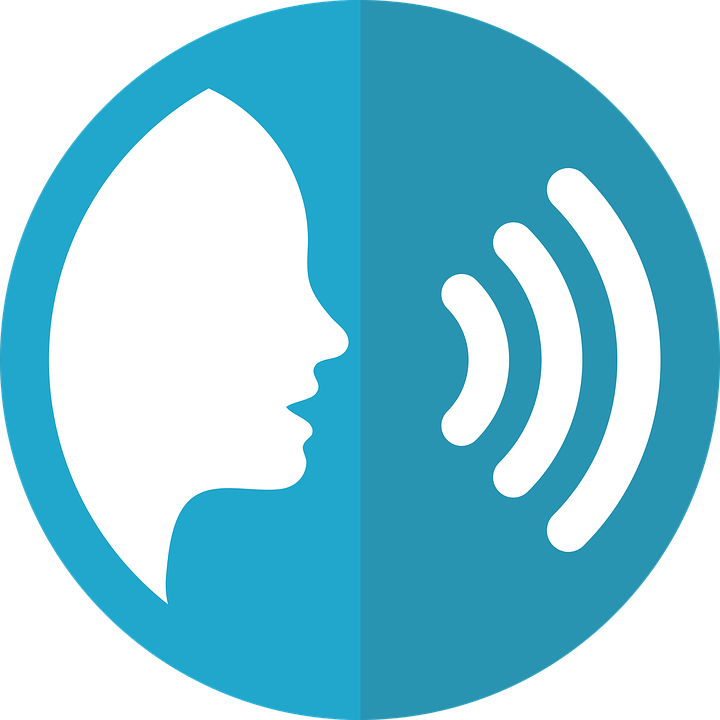 aussprechen
aussprechen
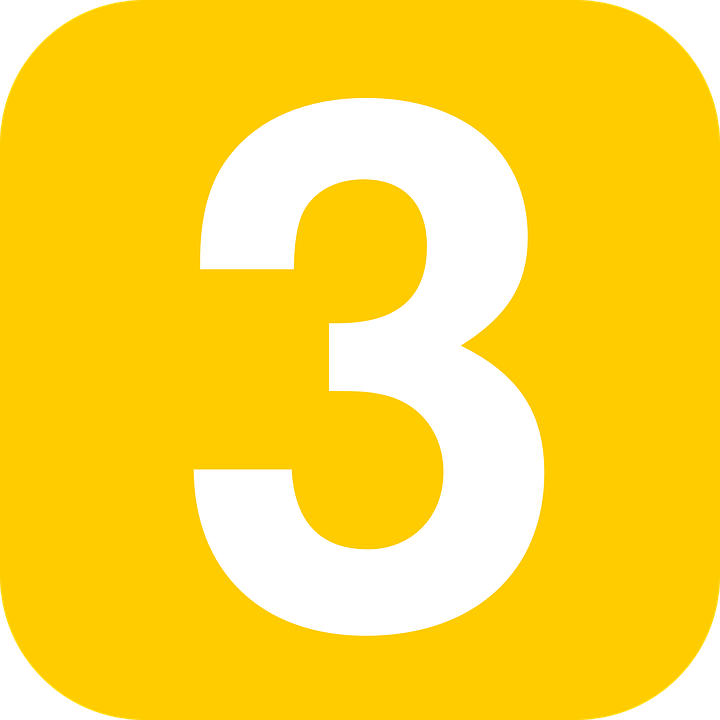 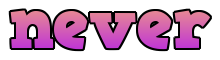 drei
nie
[never]
[Speaker Notes: 4/8


Word frequency (1 is the most frequent word in German): 
drei [106] nie  [186]]
Follow up 1
short [e]
long
 [e]
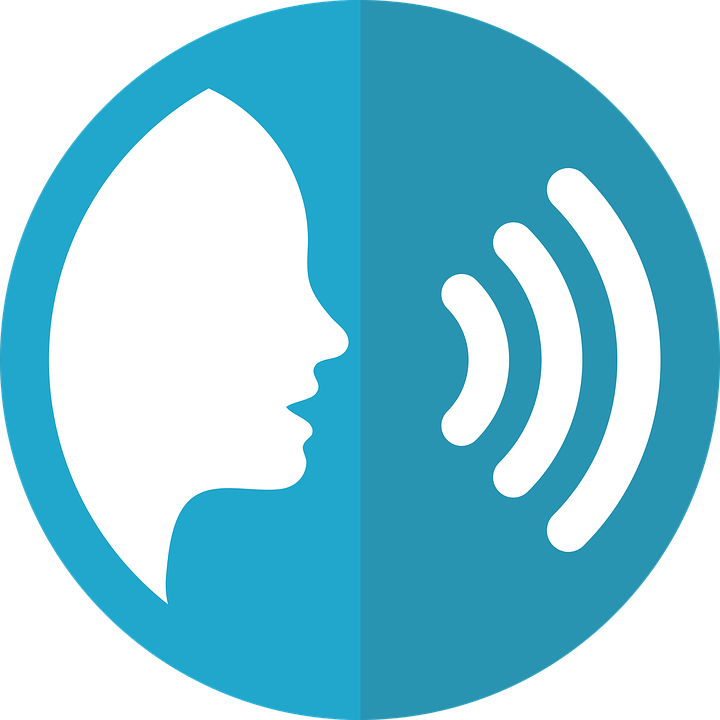 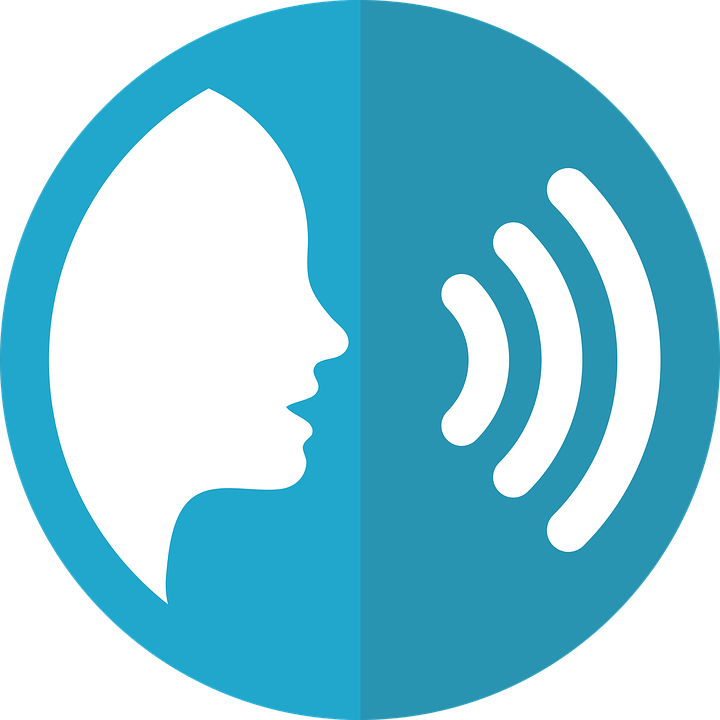 aussprechen
aussprechen
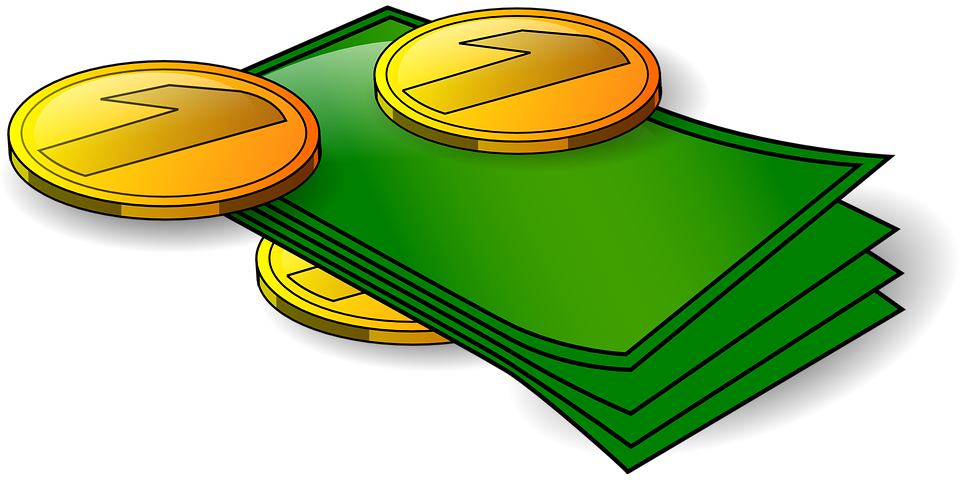 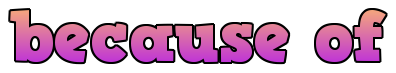 wegen
Geld
[because of]
[Speaker Notes: 5/8


Word frequency (1 is the most frequent word in German): 
wegen [243] Geld [235]]
Follow up 1
short
 [i]
long
 [i]
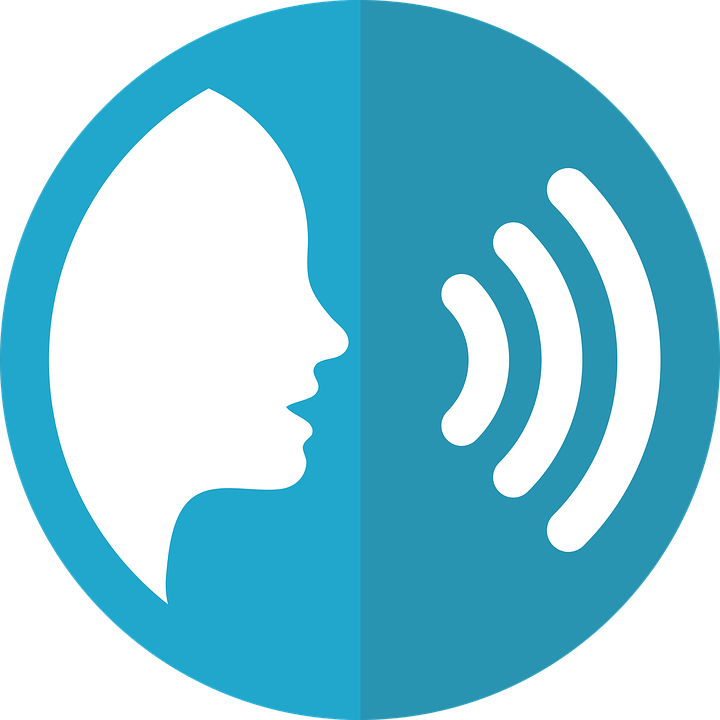 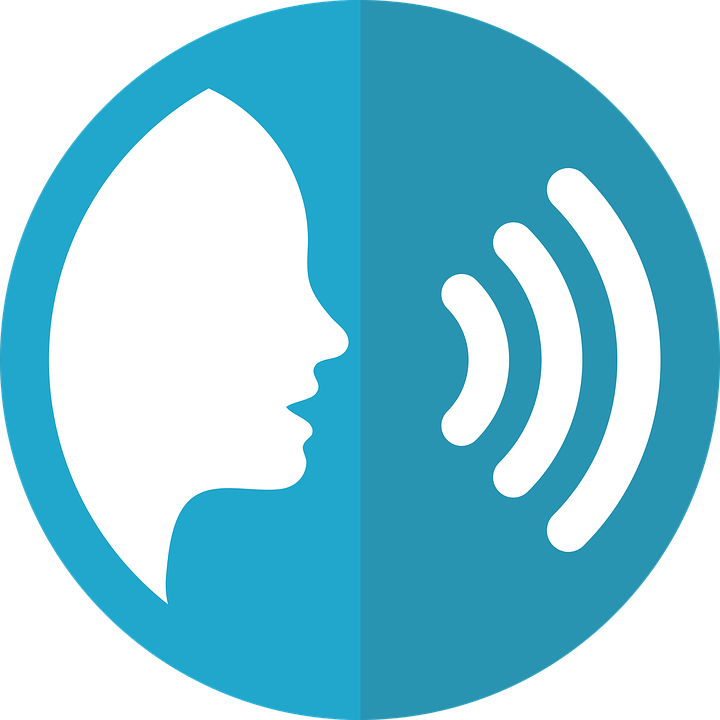 aussprechen
aussprechen
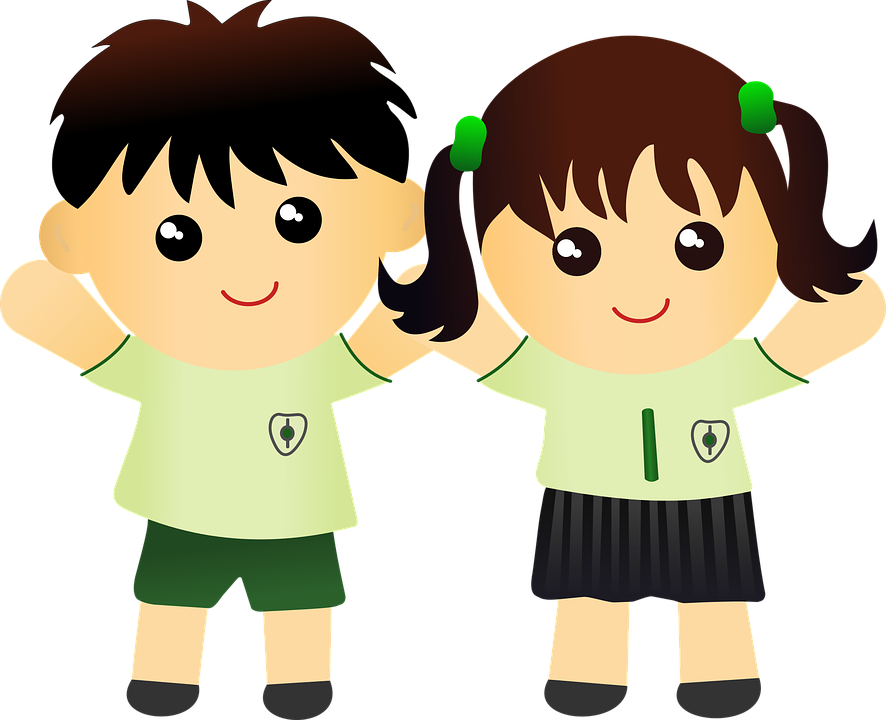 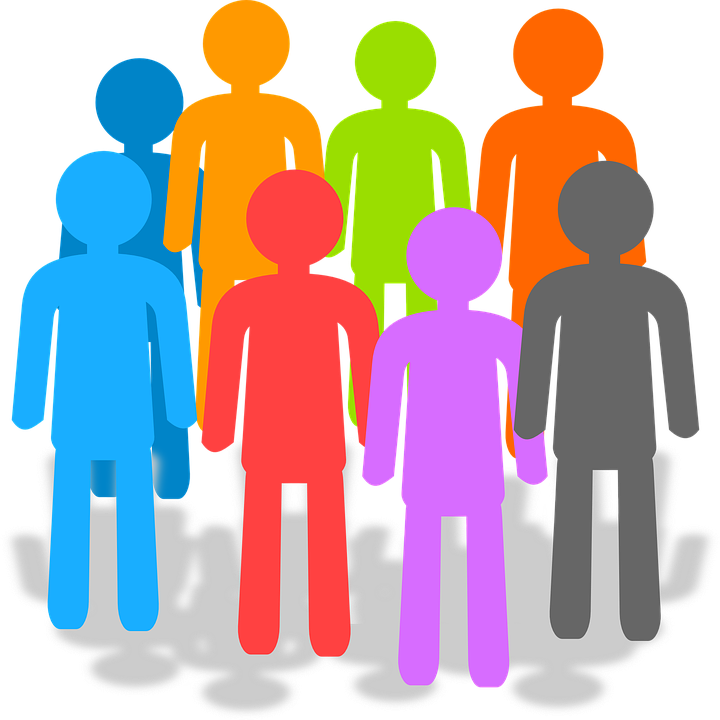 ihnen
Kind
[child]
[them]
[Speaker Notes: 6/8


Word frequency (1 is the most frequent word in German): 
ihnen [1025] Kind [133]]
Follow up 1
[z]
[w]
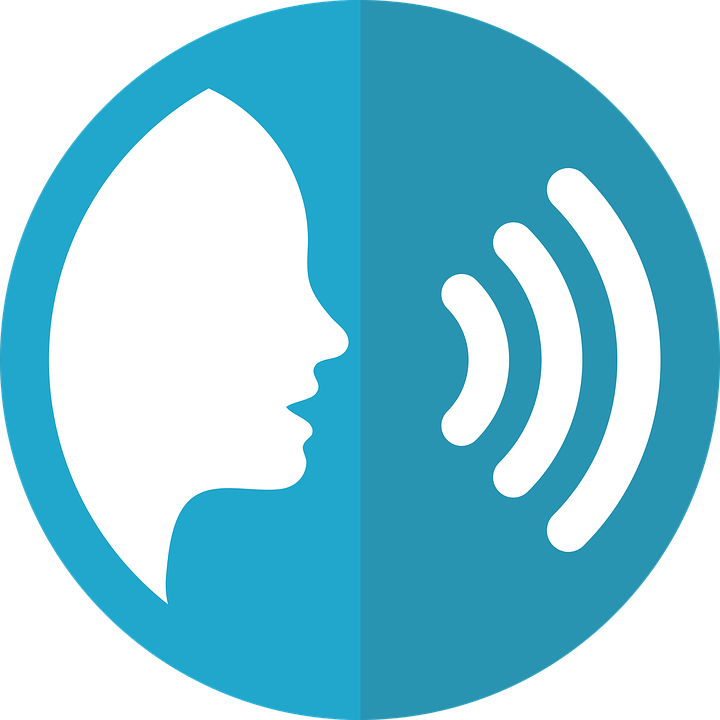 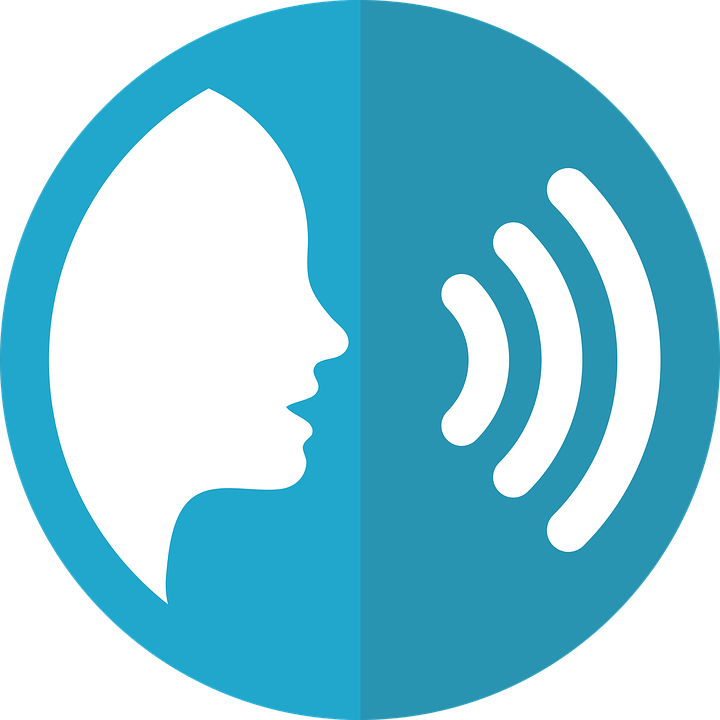 aussprechen
aussprechen
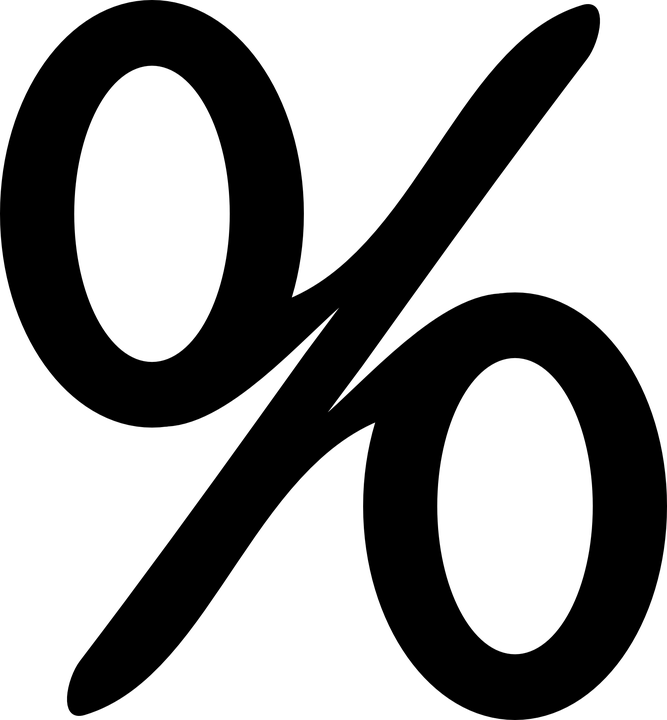 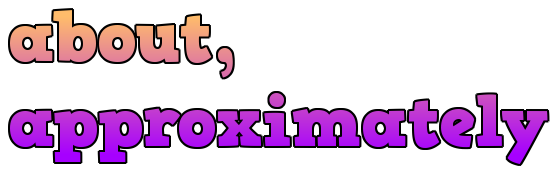 etwa
Prozent
[them]
[percent]
[Speaker Notes: 7/8


Word frequency (1 is the most frequent word in German): 
etwa [181] Prozent [172]]
Follow up 1
hard [ch]
soft [ch]
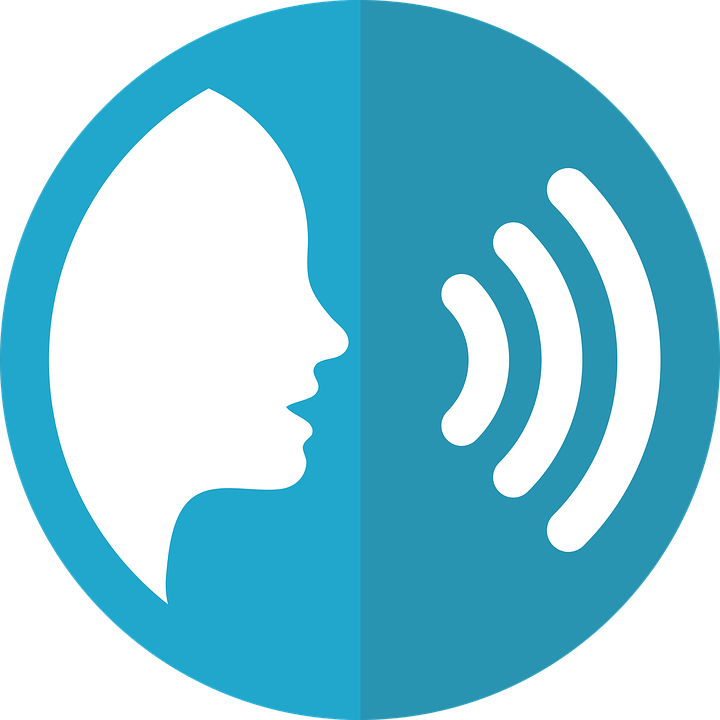 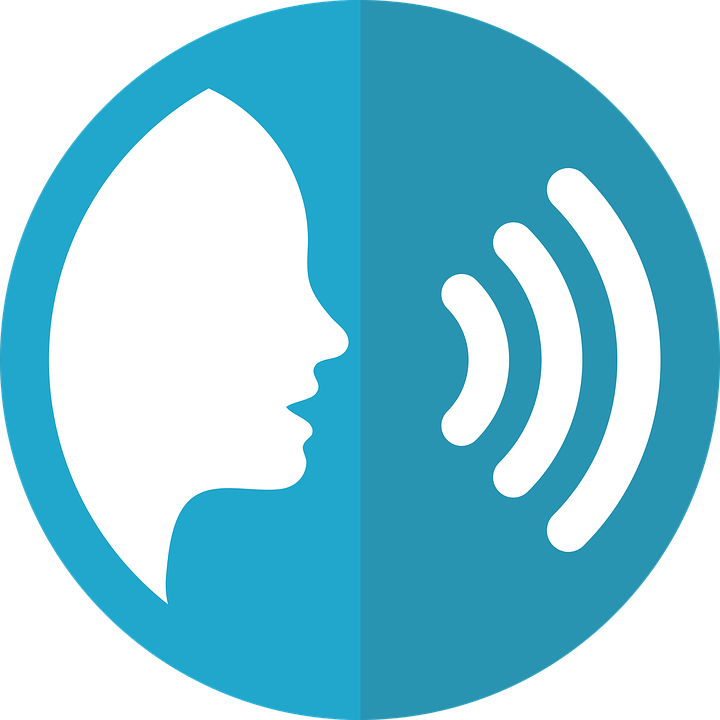 aussprechen
aussprechen
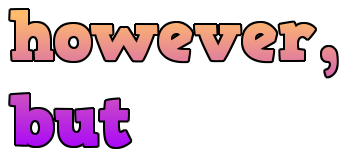 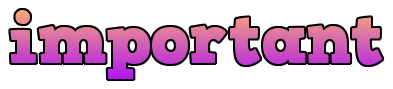 wichtig
doch
[however, but]
[important]
[Speaker Notes: 8/8


Word frequency (1 is the most frequent word in German): 
wichtig [144] doch [73]]
Follow up 2: Sag die Wörter.
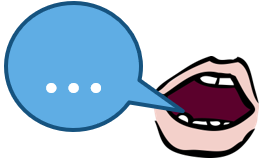 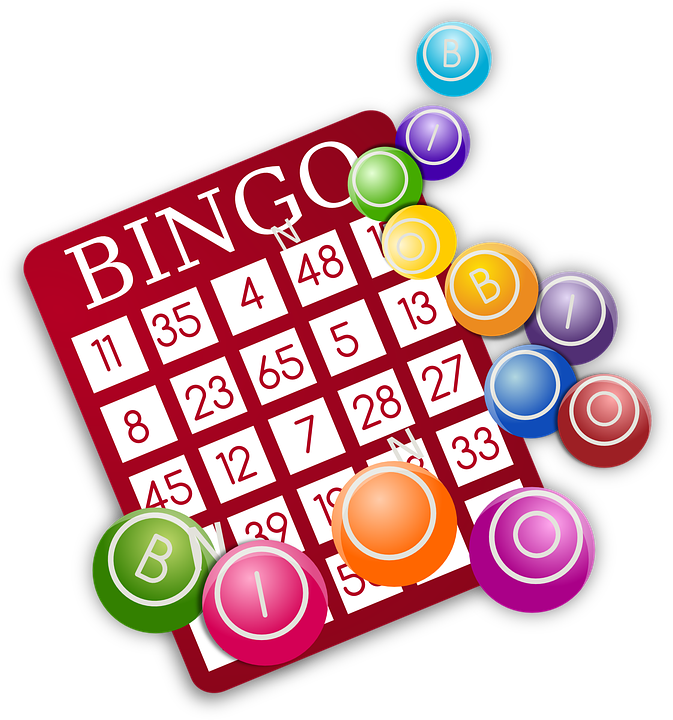 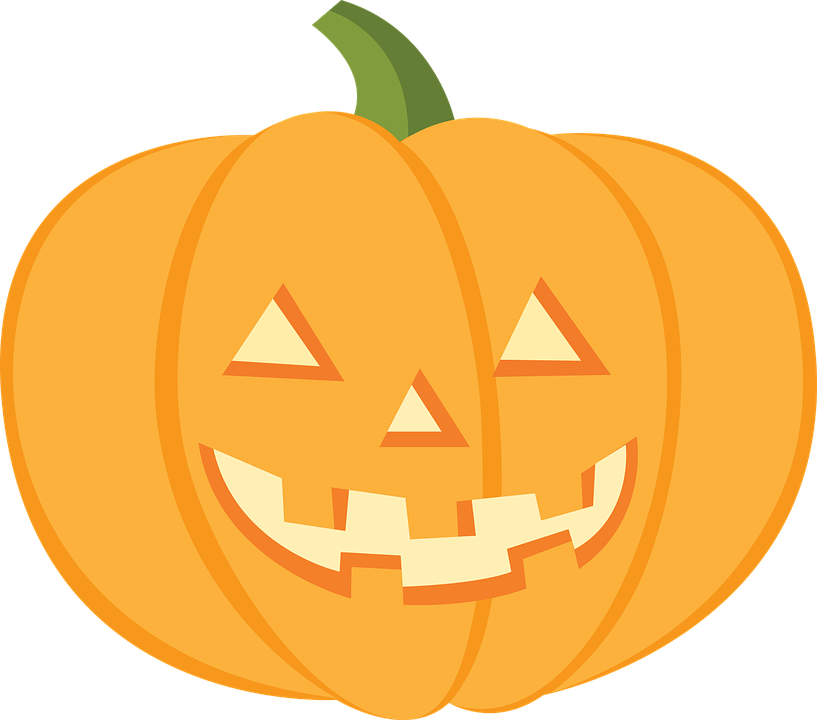 aussprechen
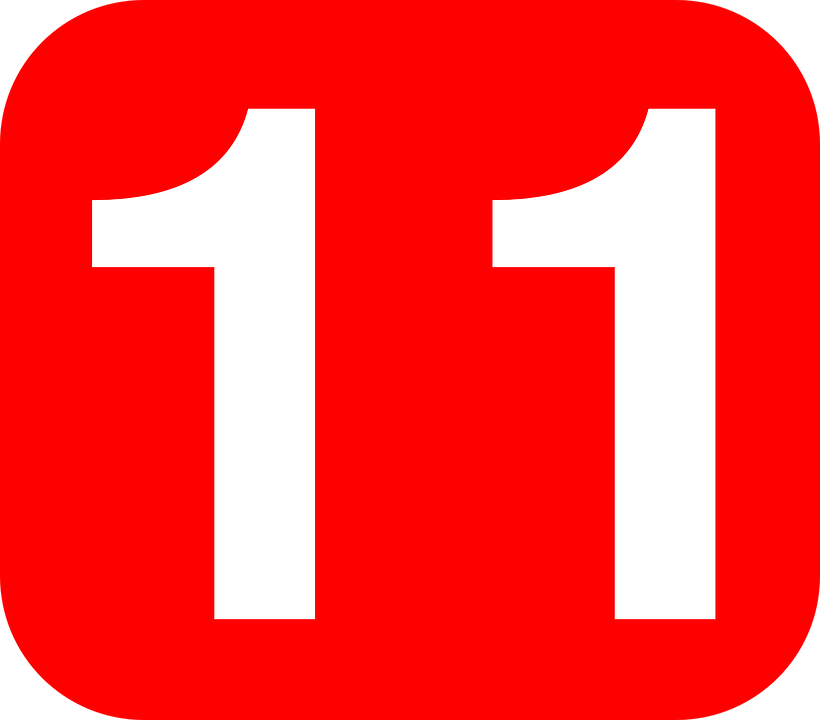 60
elf
Ding
Spiel
Oktober
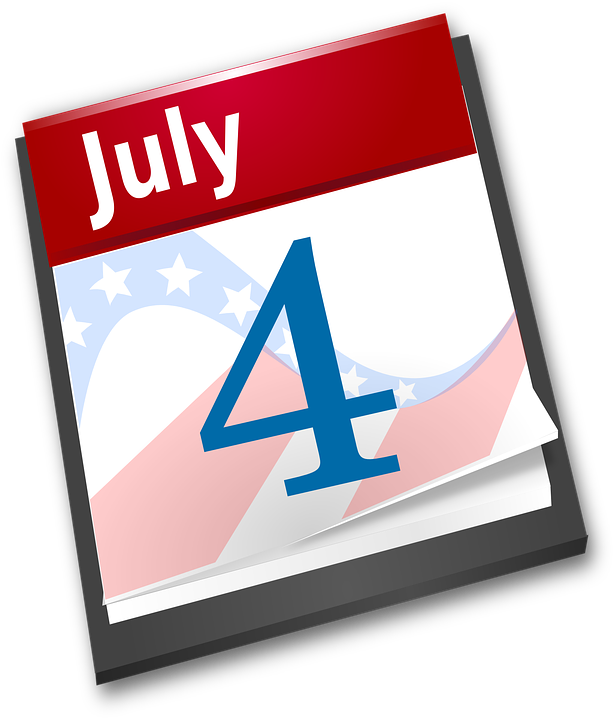 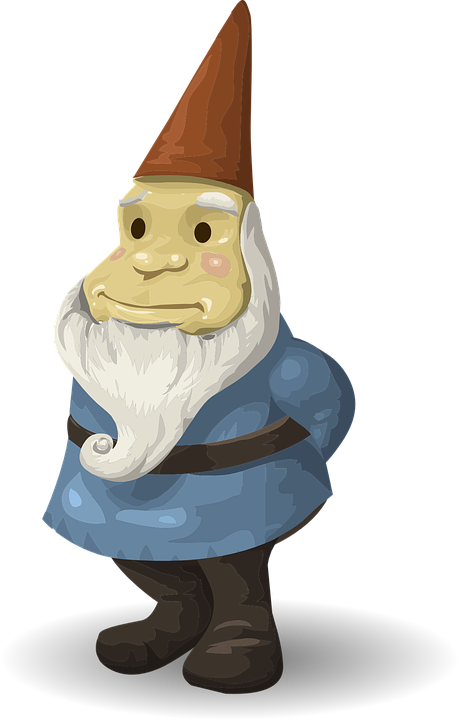 Juli
klar
S
Zwerg
Tasche
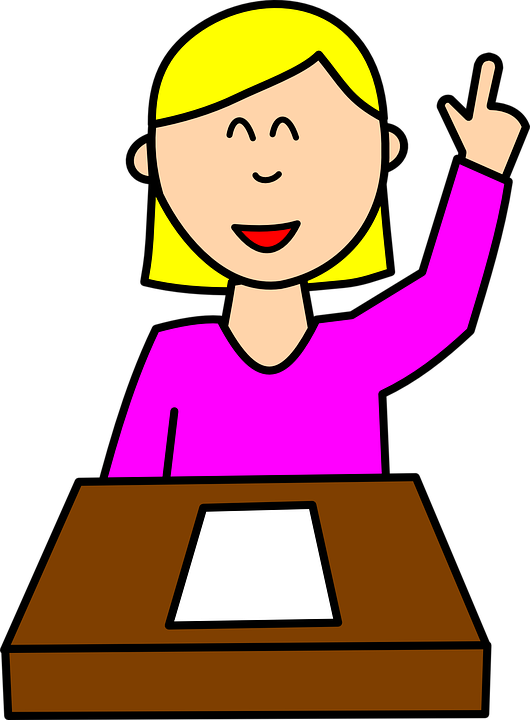 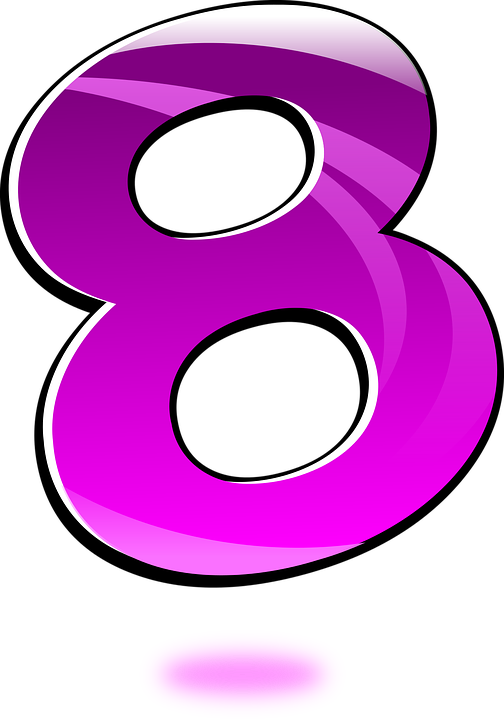 Antwort
oder
acht
und
0
[answer]
(hard [ch])
START
[Speaker Notes: Timing: 5 minutes 

Aim: to practise applying knowledge of  previously learnt SSCs to known and unknown words.

Procedure:1. Start the timer. Pupil A tries to read aloud all of the words taking care with their pronounciation of the highlighted SSC’s, within the 60 seconds allowed.  
2. Pupil B listens. If Pupil A makes a slip, Pupil B can direct him/her to start again from the beginning.3. They swap roles and repeat the task.

Word frequency for unknown words: (1 is the most frequent word in German): 
acht [144] Antwort [73] elf [ccc] Juli [1544] Oktober [1223] Spiel [328] Zwerg [4318]]
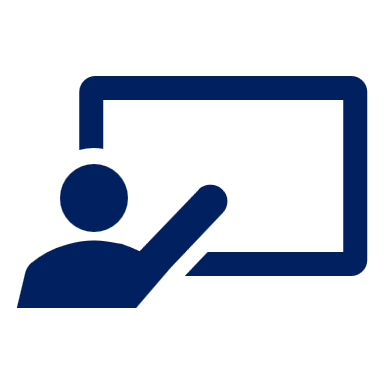 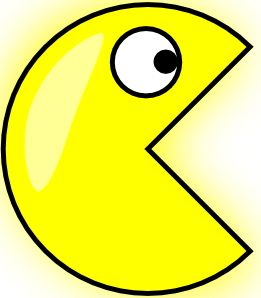 Follow up 3
Sag die Wörter.
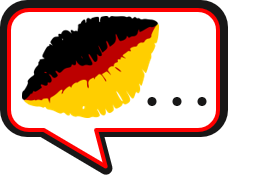 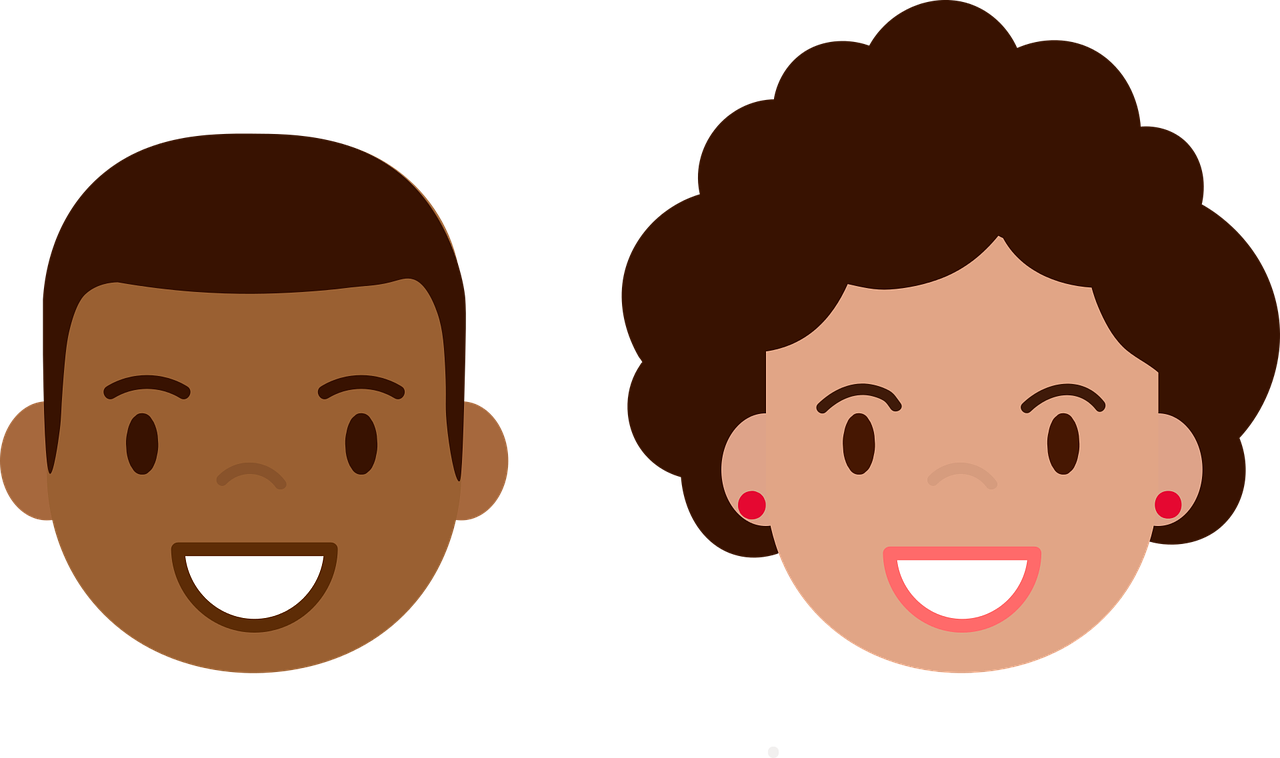 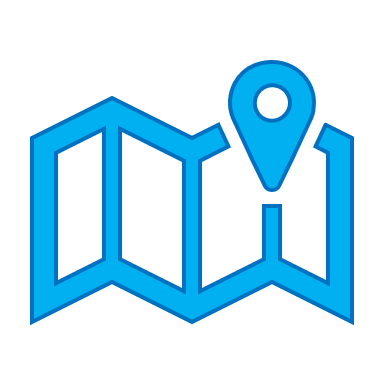 sprechen
sprechen
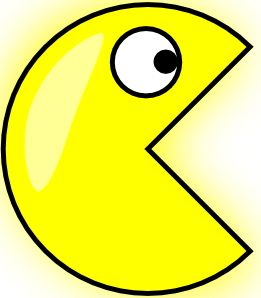 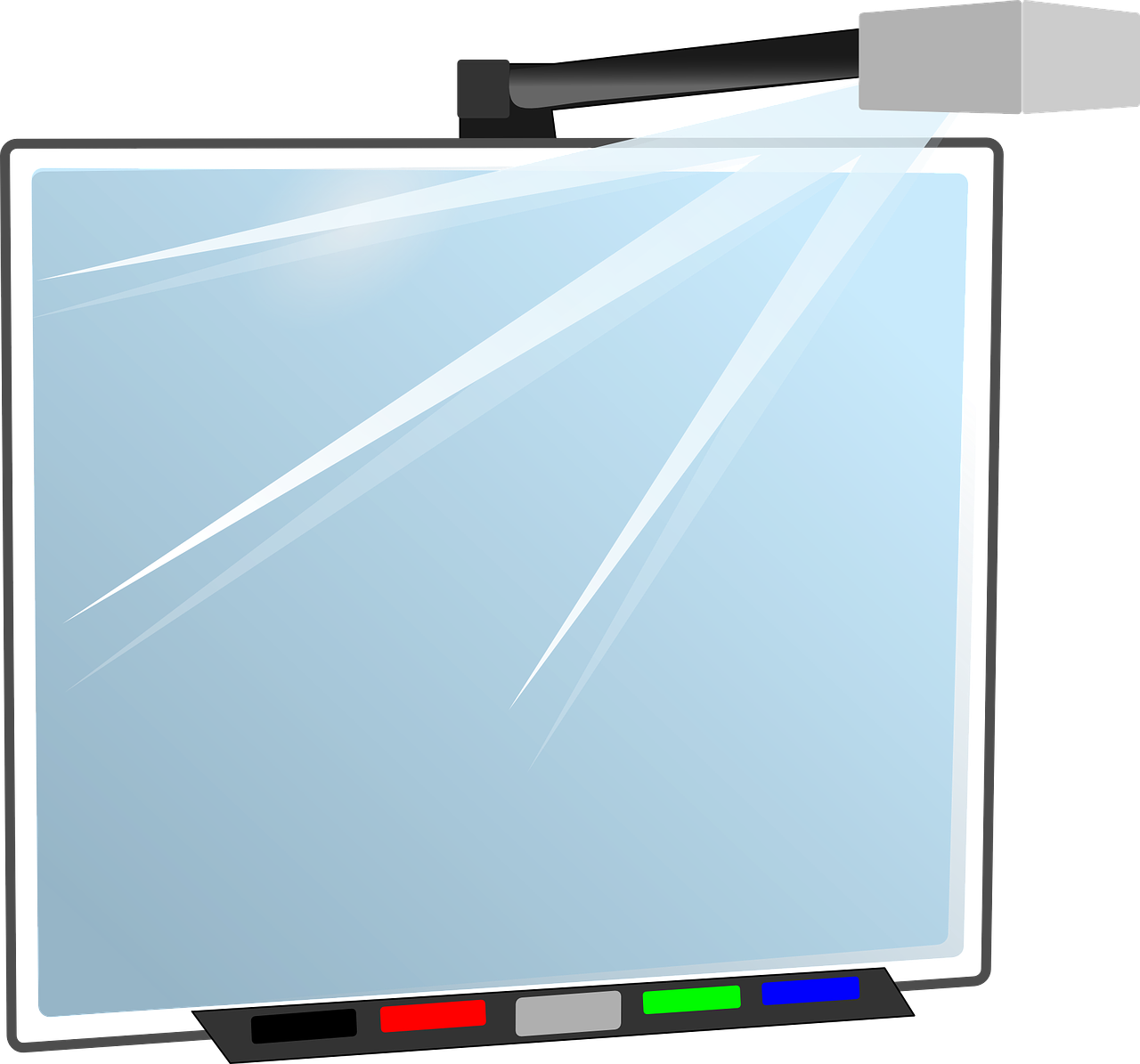 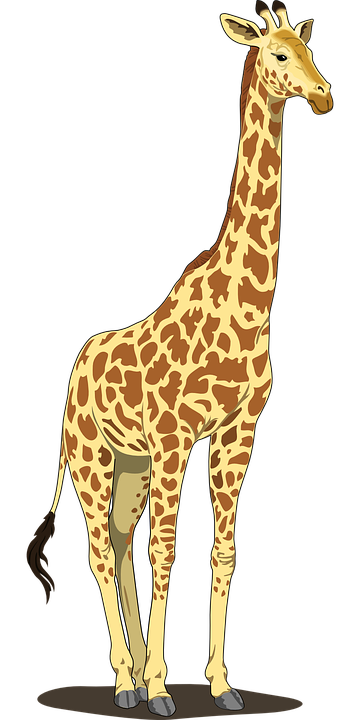 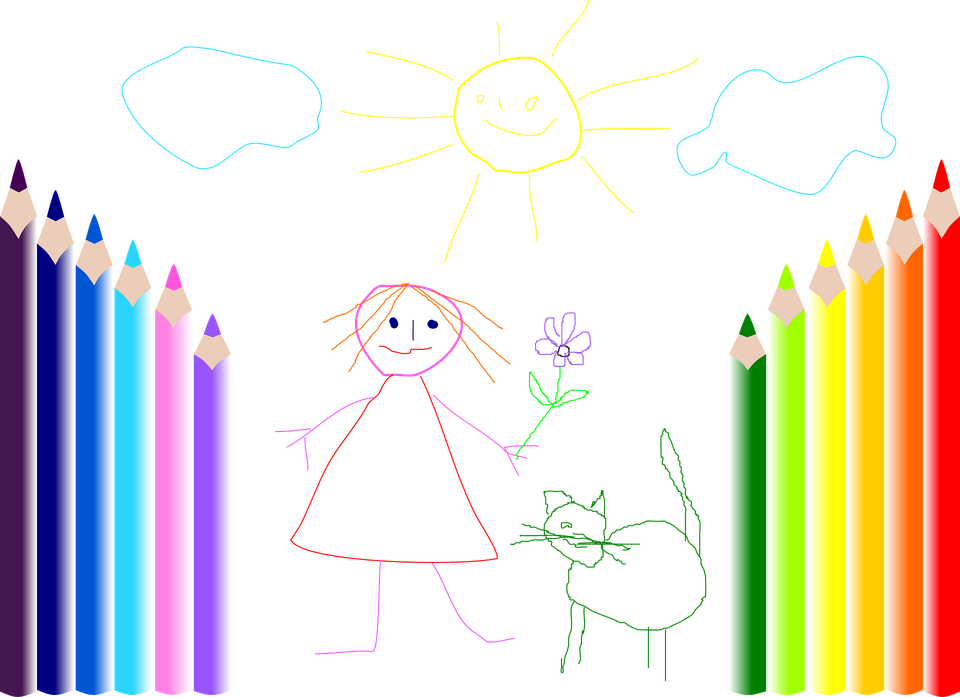 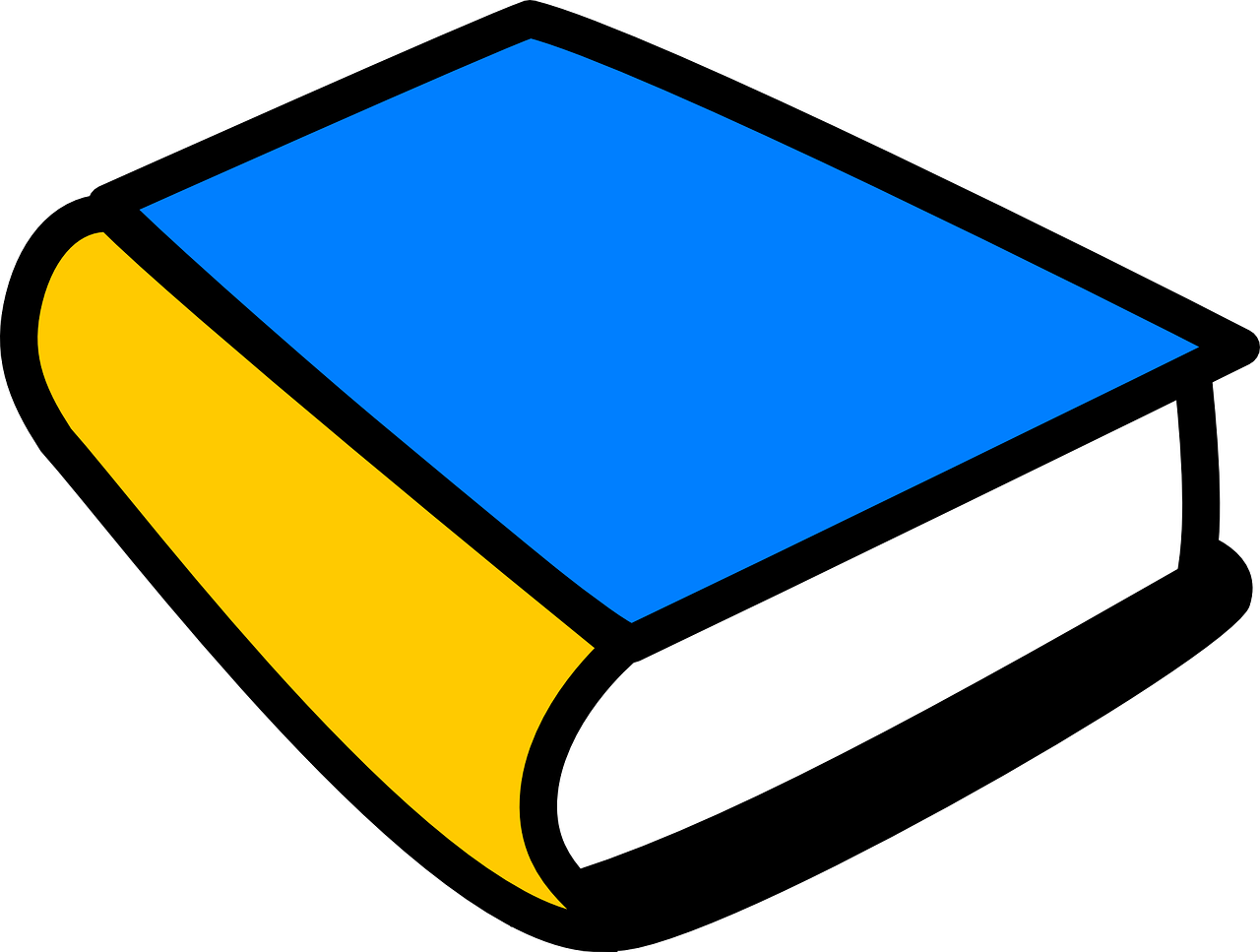 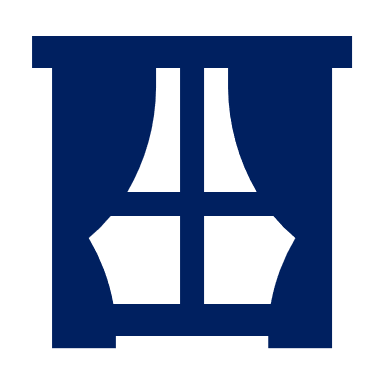 das
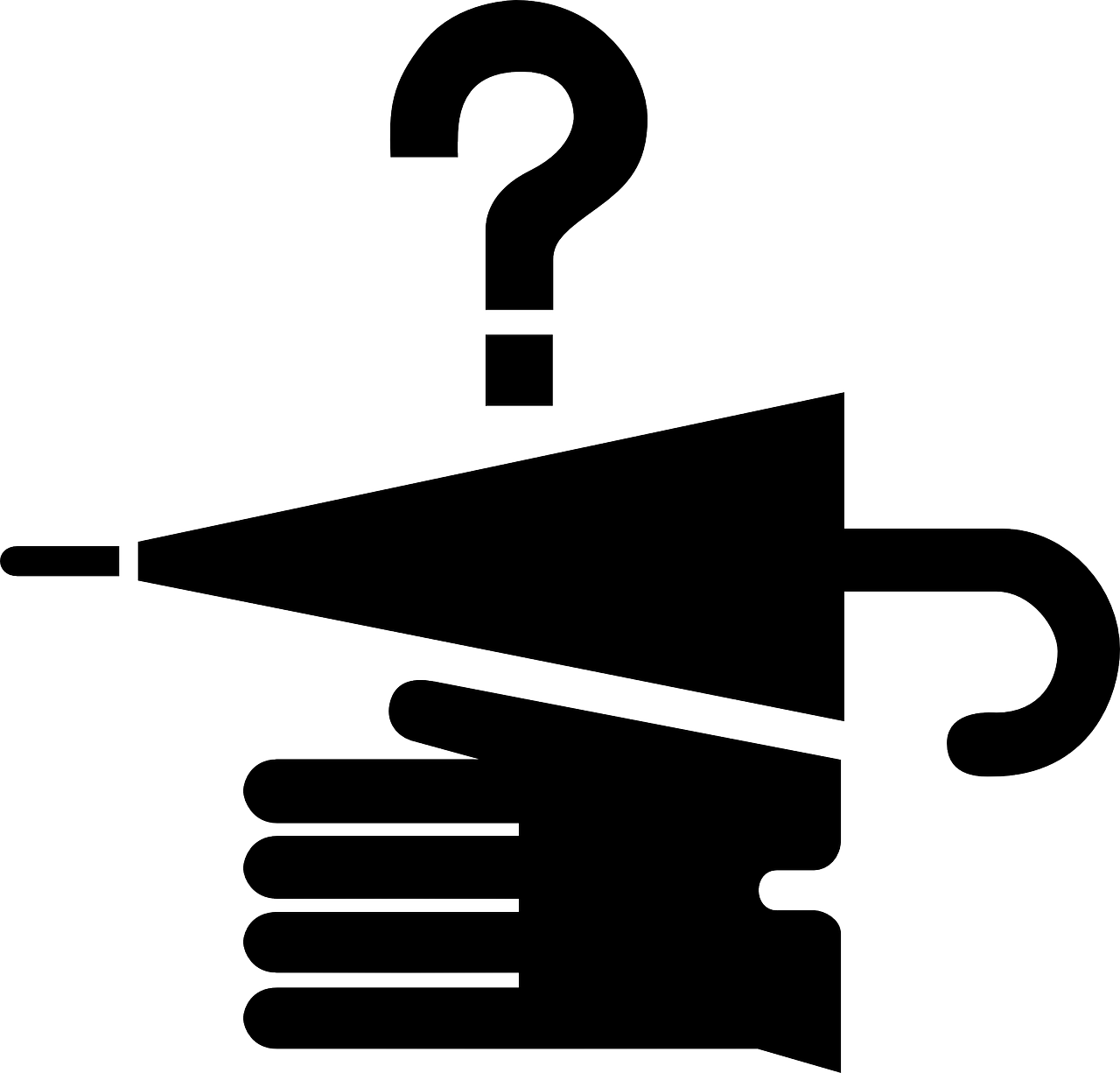 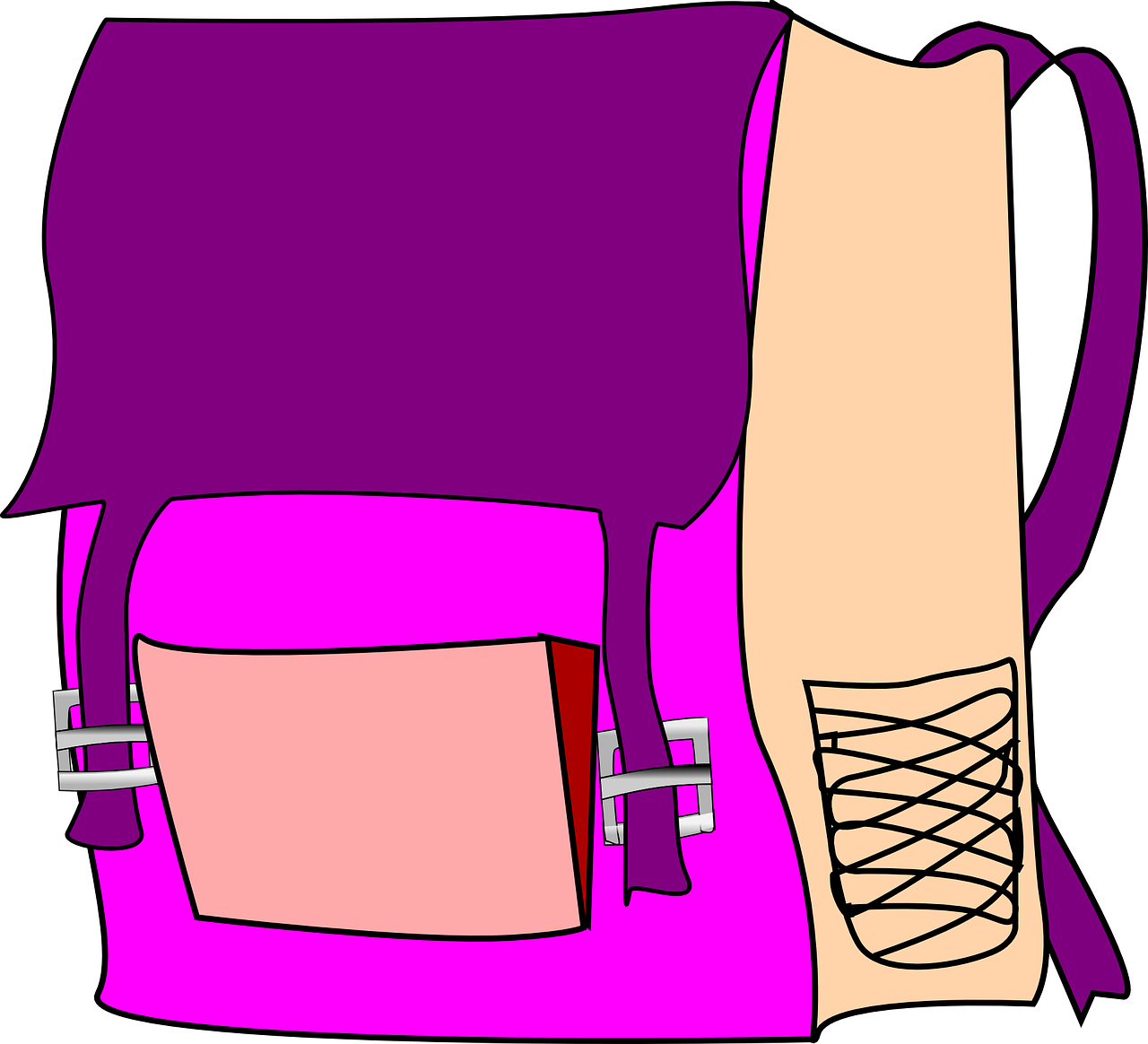 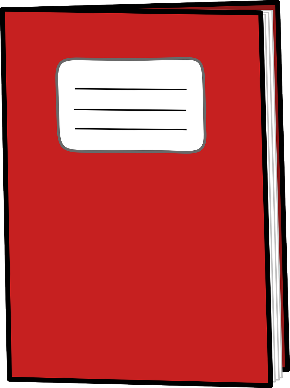 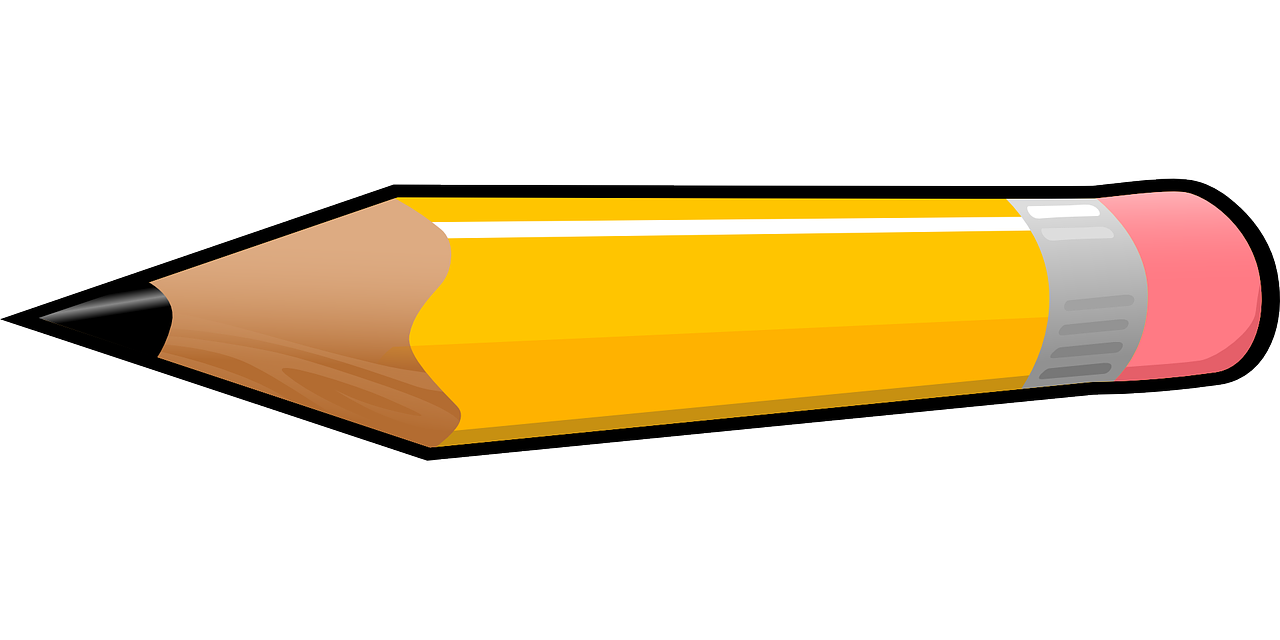 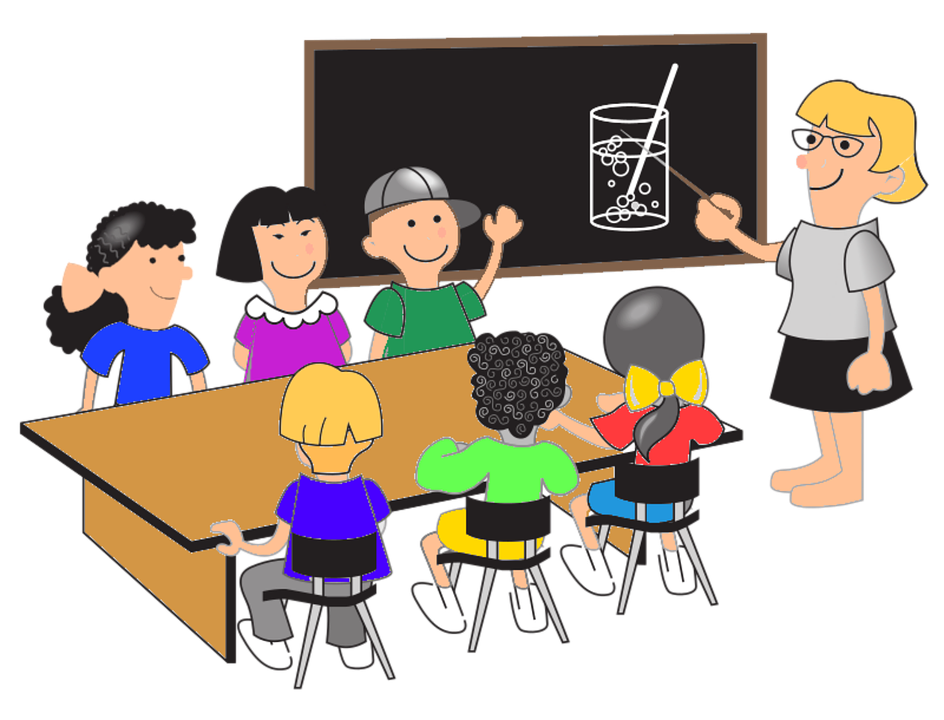 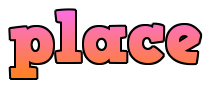 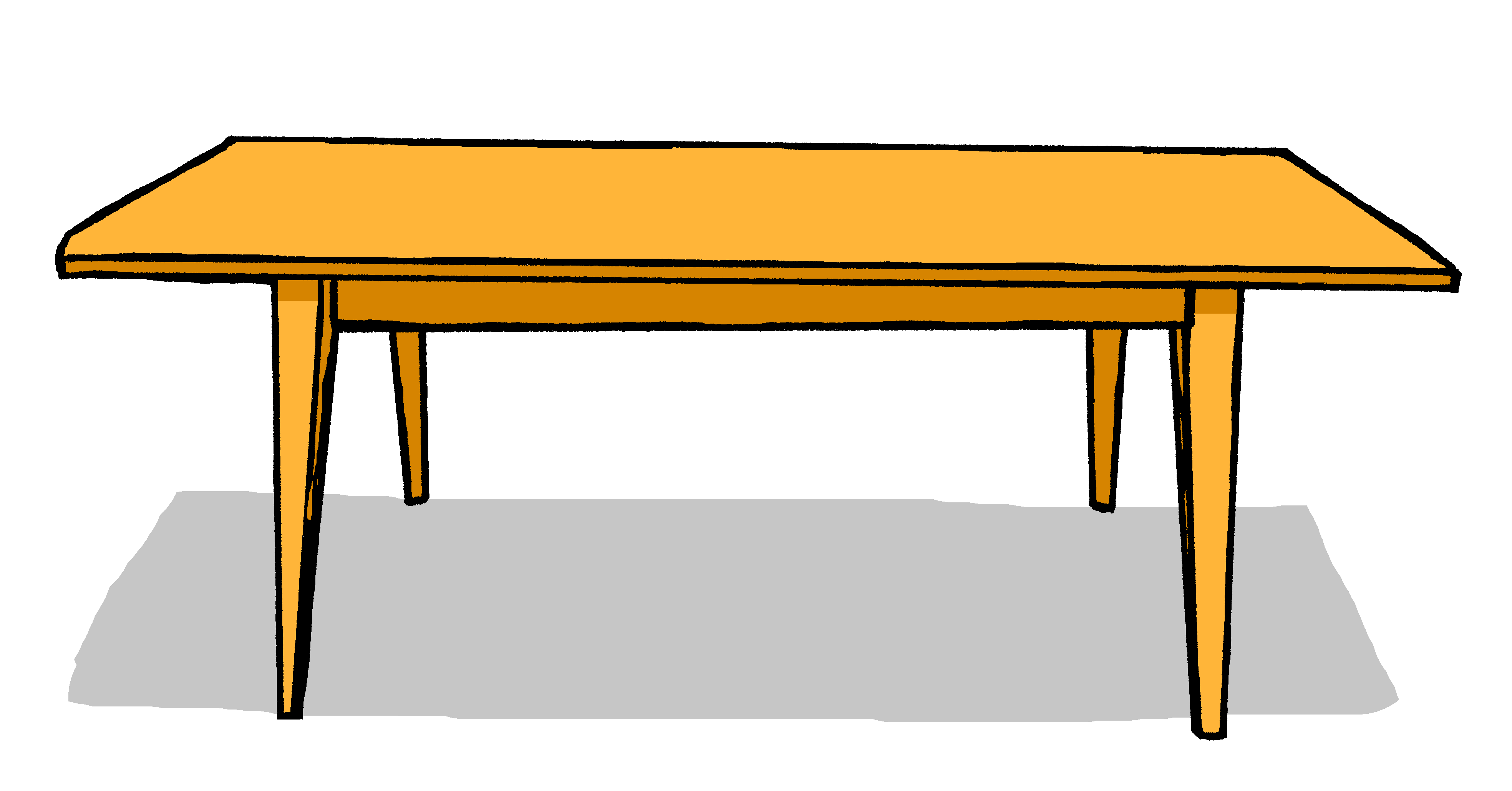 der
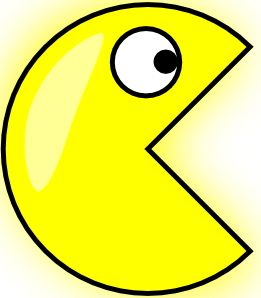 die
[Speaker Notes: Timing: 5 minutes

Aim: to practise spoken production of a range of vocabulary and practise applying gendered articles

Procedure:
Click to bring up the image. Pupils say the word and say them aloud with the appropriate article.
Click again for the words to disappear into the appropriate ‘pacman’.
Continue for the rest of the items. 

Items in order:
die Farbe
das Buch
die Freundin
die Schule
das Tier
die Tasche 
das Ding
der Ort
der Tisch
das Heft
die Tafel
der Bleistift]
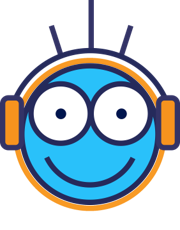 Follow up 4
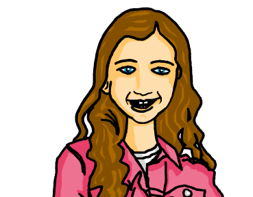 Das ist ein Quiz für dich, Robbie!
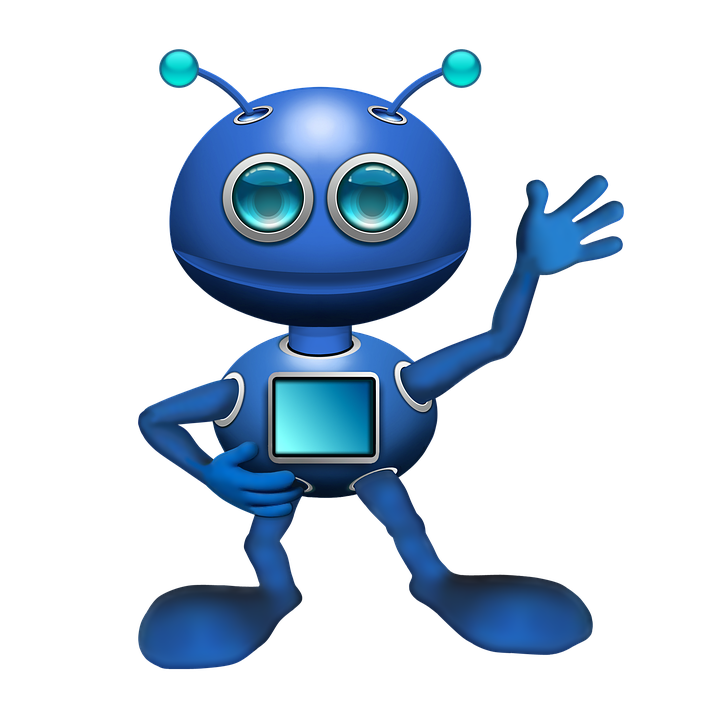 hören
For each question, put a cross (x) under the type of word you hear. You will hear each German word twice. Choose one correct answer only.
1
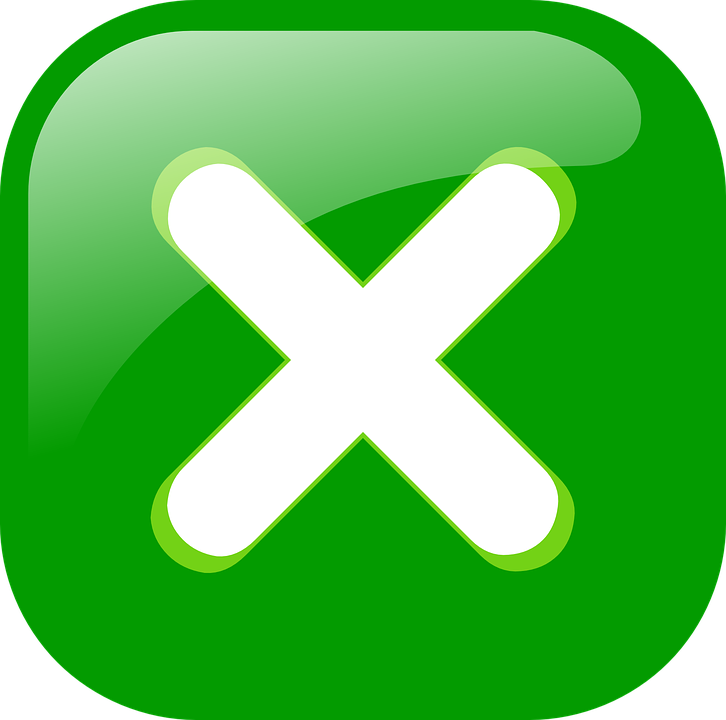 2
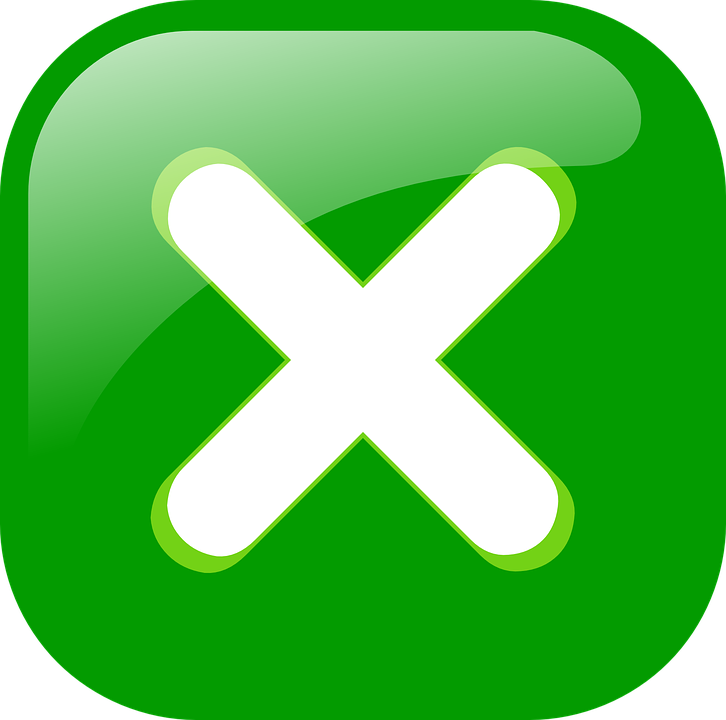 3
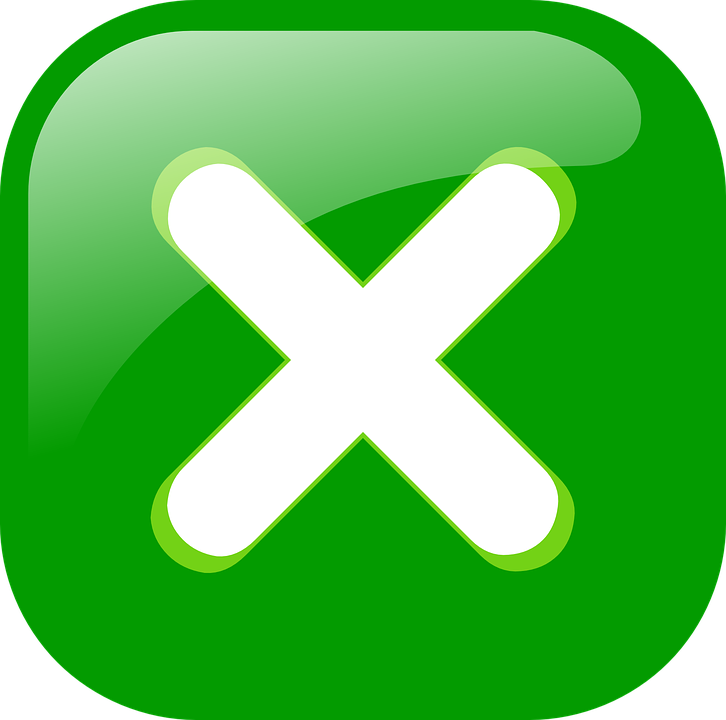 4
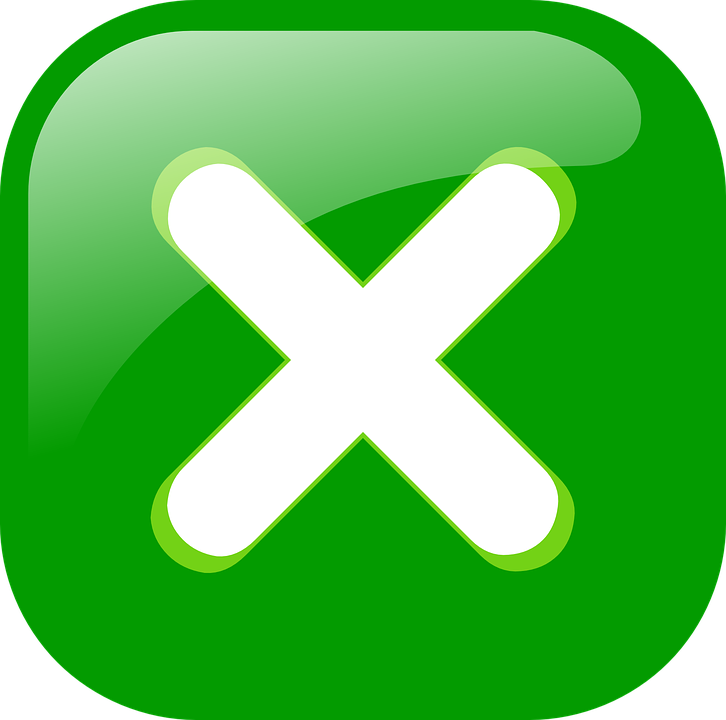 [Speaker Notes: Timing: 5 minutes

1/2
Procedure:
Pupils write 1-8 and write down A, B, C, or D for each word that they hear. Items 5-8 continue on the next slide. 
Click to reveal answers 1-4 in turn.


Transcript:
Deutschland
Bleistift
wie
links]
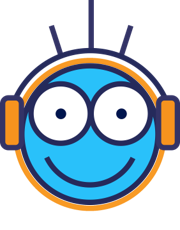 Follow up 4
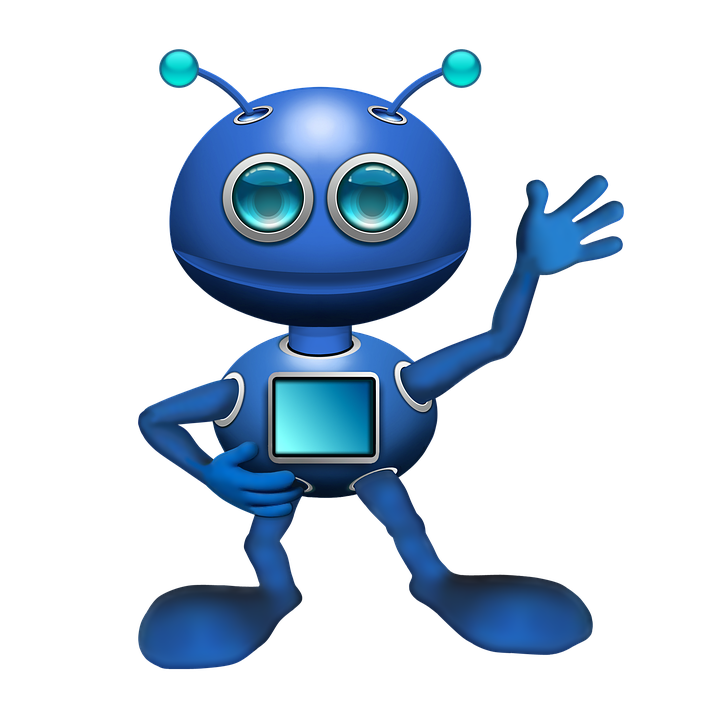 hören
5
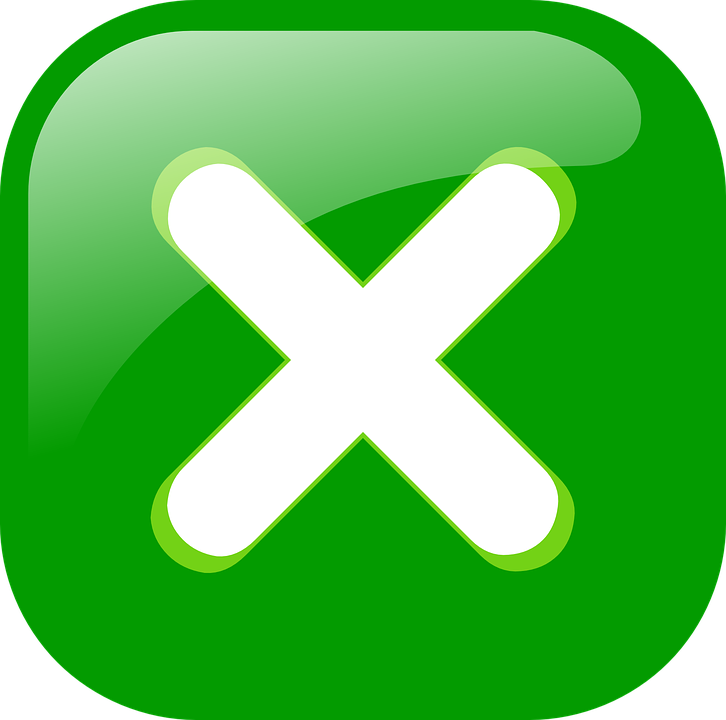 6
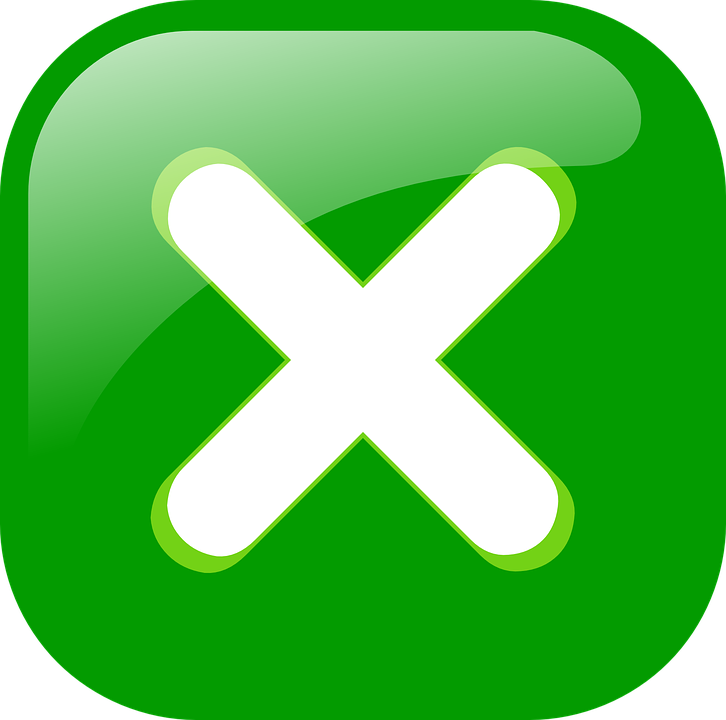 7
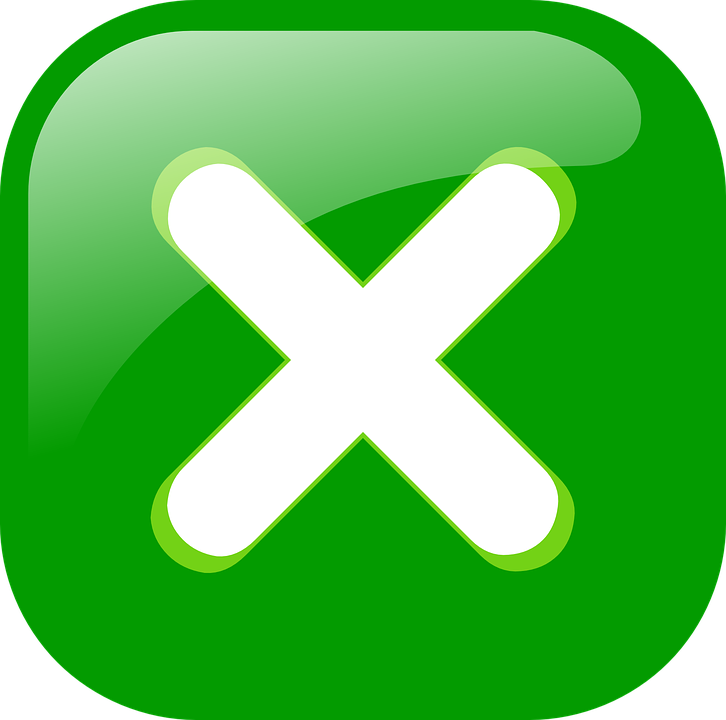 8
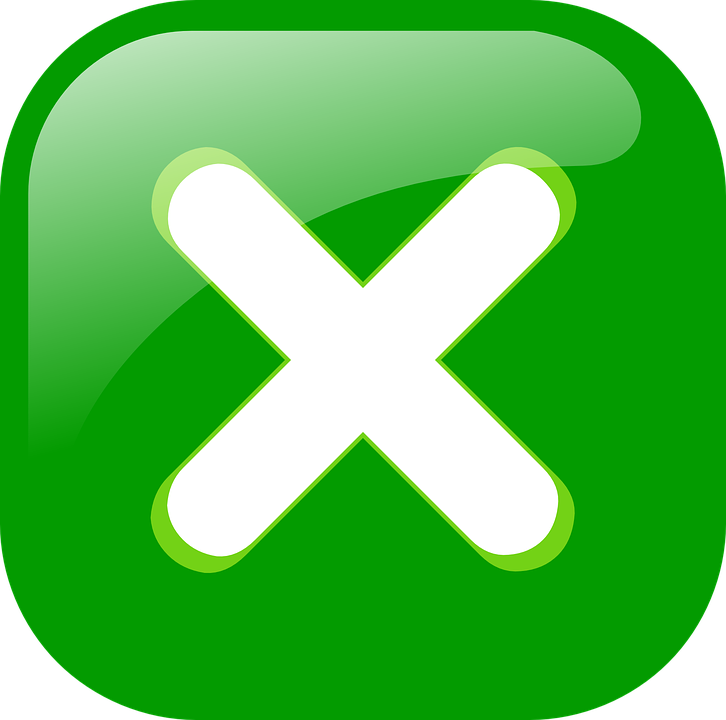 [Speaker Notes: Answers
2/2

Transcript:
Guten Tag
Haustier
wo
Freund]

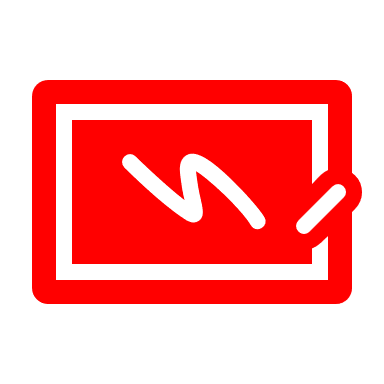 Schreib auf Deutsch.
Follow up 5:

schreiben
1 _____________________________
Du bist mein Freund.
You are my (male) friend.

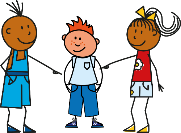 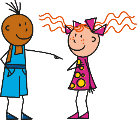 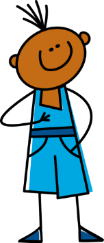 Ich bin dein Freund.
2 _____________________________
I am  your (male) friend.

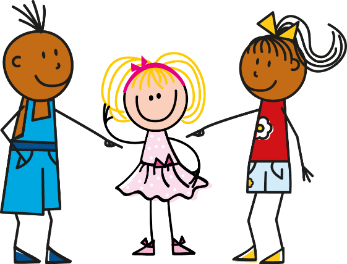 3 _____________________________
Sie ist deine Freundin.
She is your (female) friend.
[Speaker Notes: Timing: 5 minutes

Aim: to revise forms of the verb sein and gender agreement of possessive adjective and nouns in R1 (nominative).

Procedure:
Pupils translate the sentences from English into German.
Click for answers.]
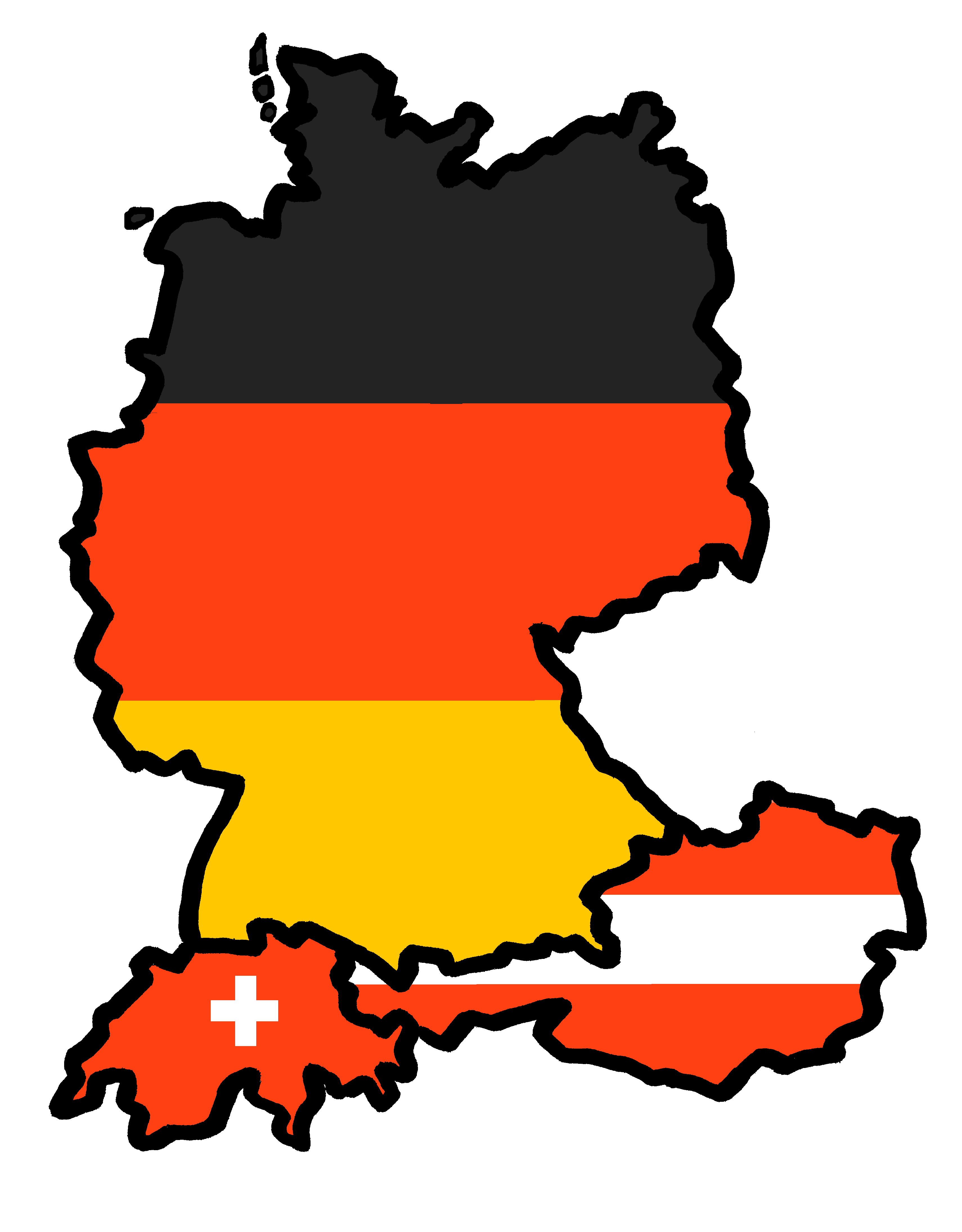 Tschüss!
rot
[Speaker Notes: This slide has an audio-fied Tschüss]